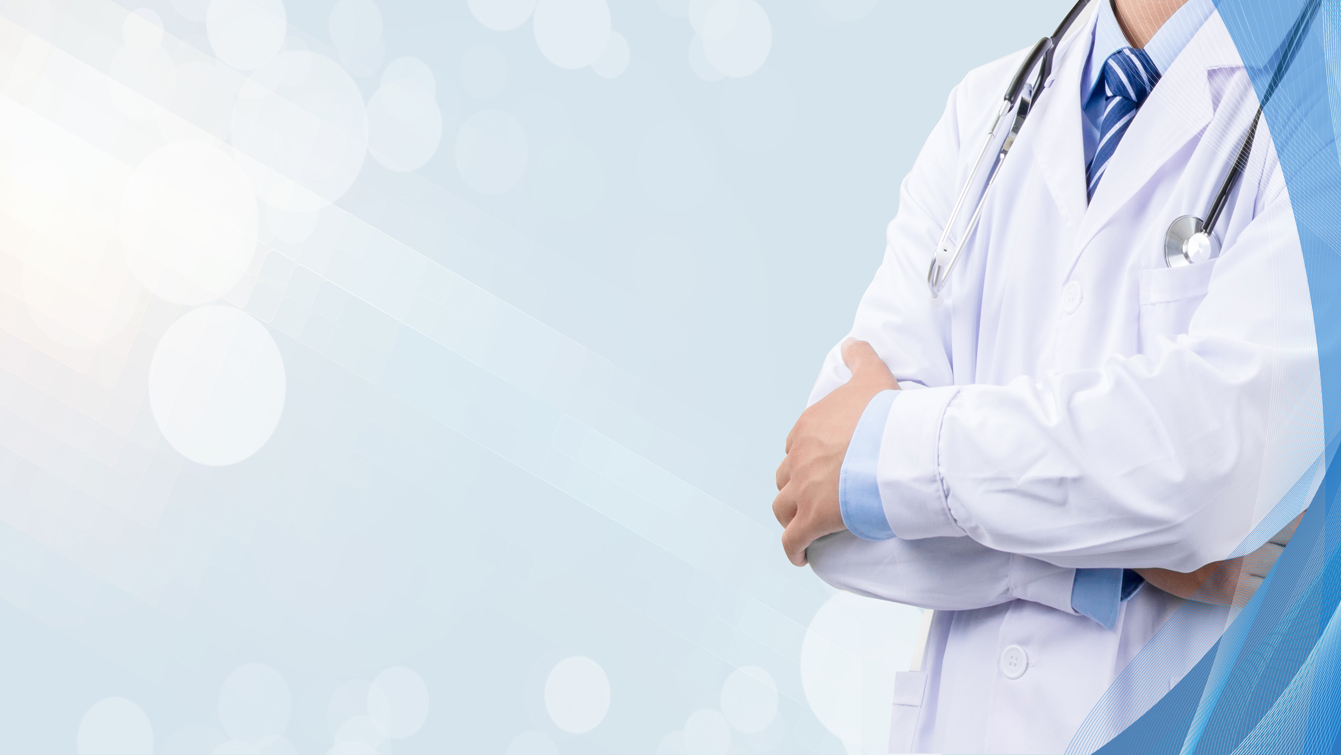 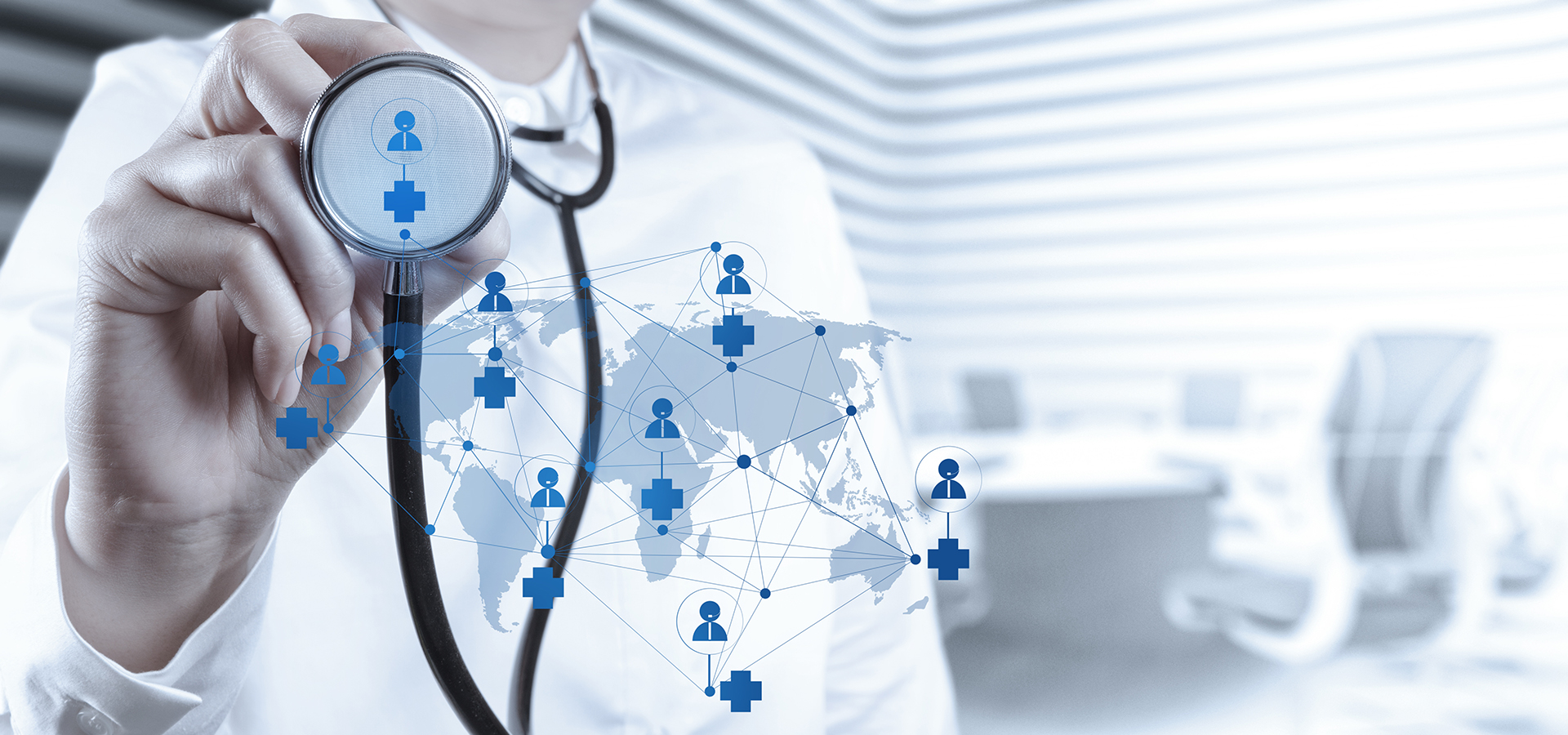 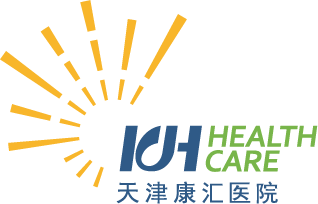 天津康汇医院
introduce of tian jin  kang hui Hospital
立足华北     面向全国    瞄准世界
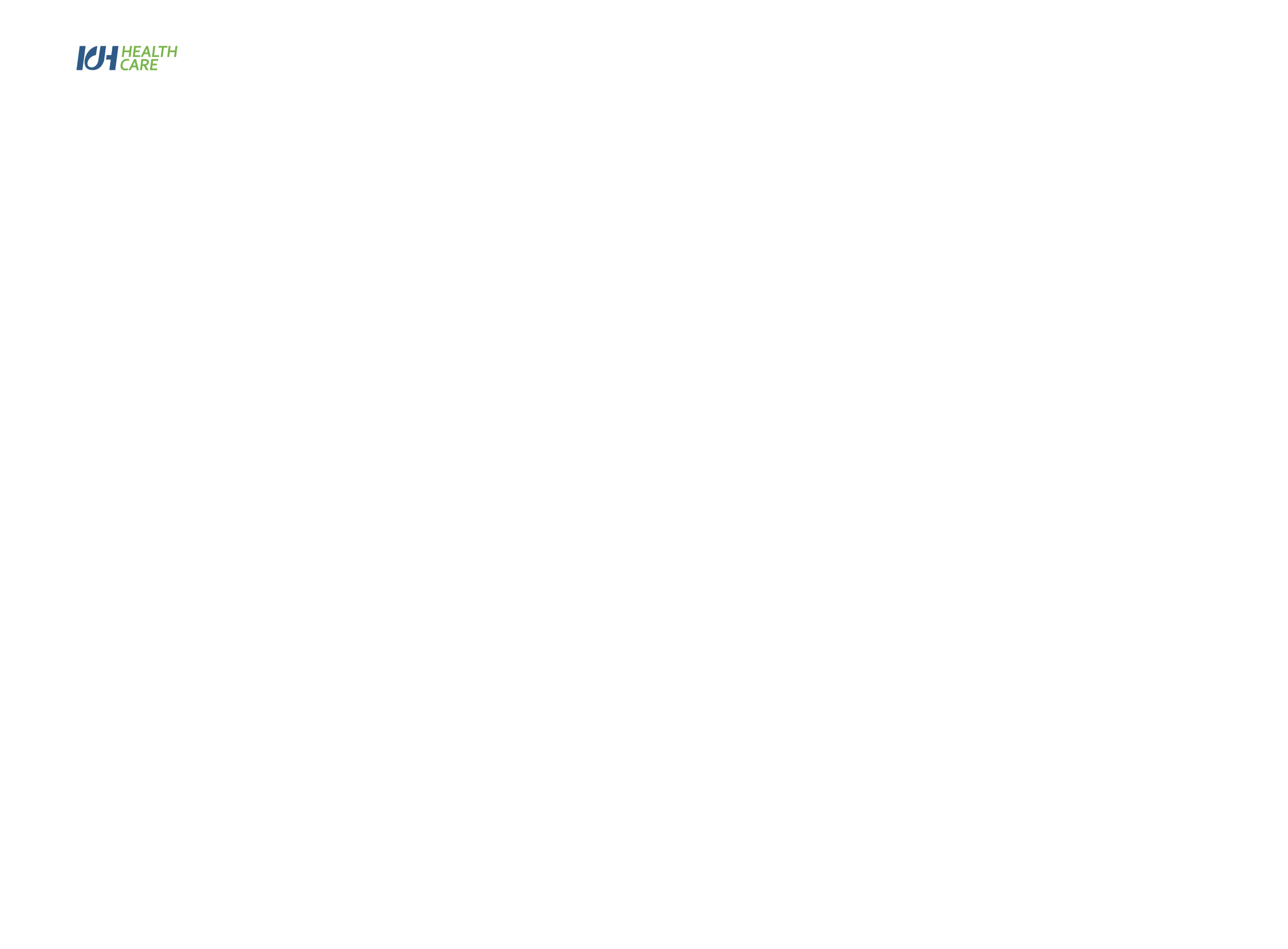 天津康汇医院
天津康汇医院是由天津市卫健委批准参照大学附属医院标准，集医疗、教学、科研、预防保健为一体建设的一所三级综合医院，位于天津市西青区国家级开发区赛达北四道与九支路交口，占地192亩，设置床位2000张，建筑面积46.8万平方米，由天津康婷集团投资50亿元人民币建设，2022年9月主体建成，2023年上半年运营接诊。
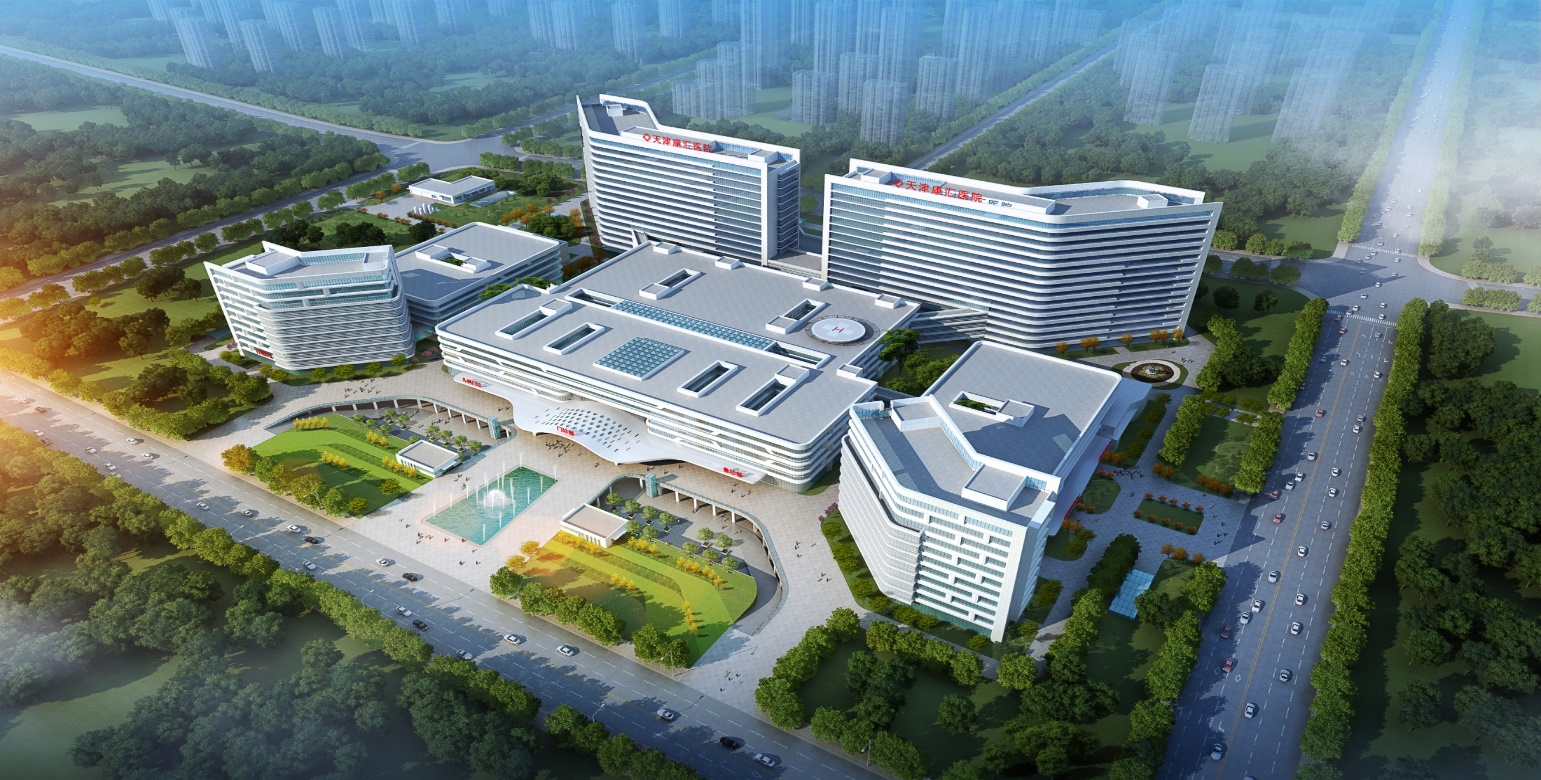 天津康汇医院
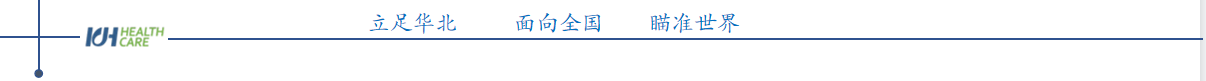 天津康汇医院设置批准书
2018年6月27日

经天津市卫生和计划生育委员会

批准通过
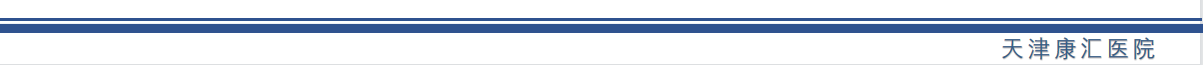 立足华北     面向全国    瞄准世界
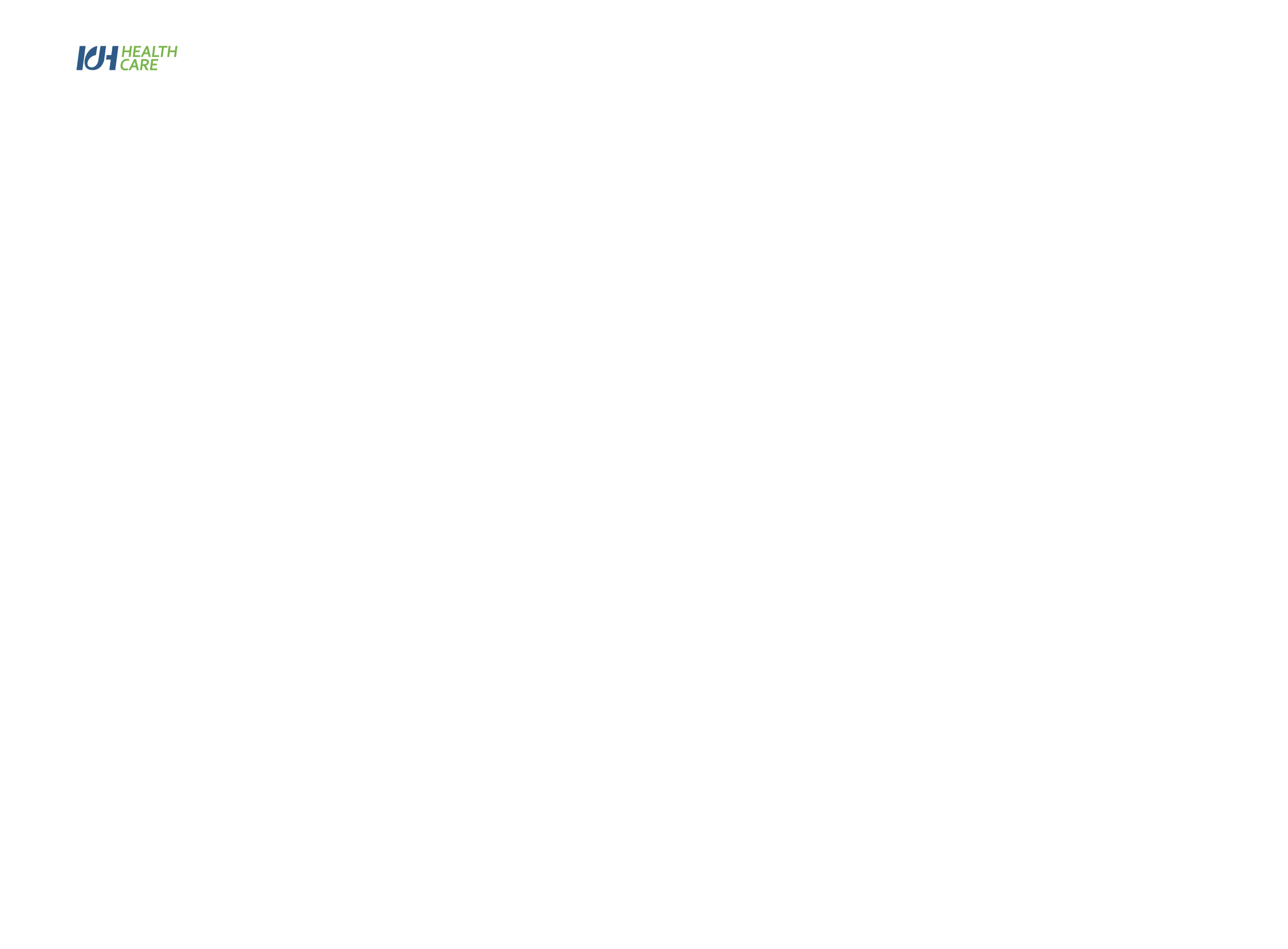 天津康汇医院投资架构
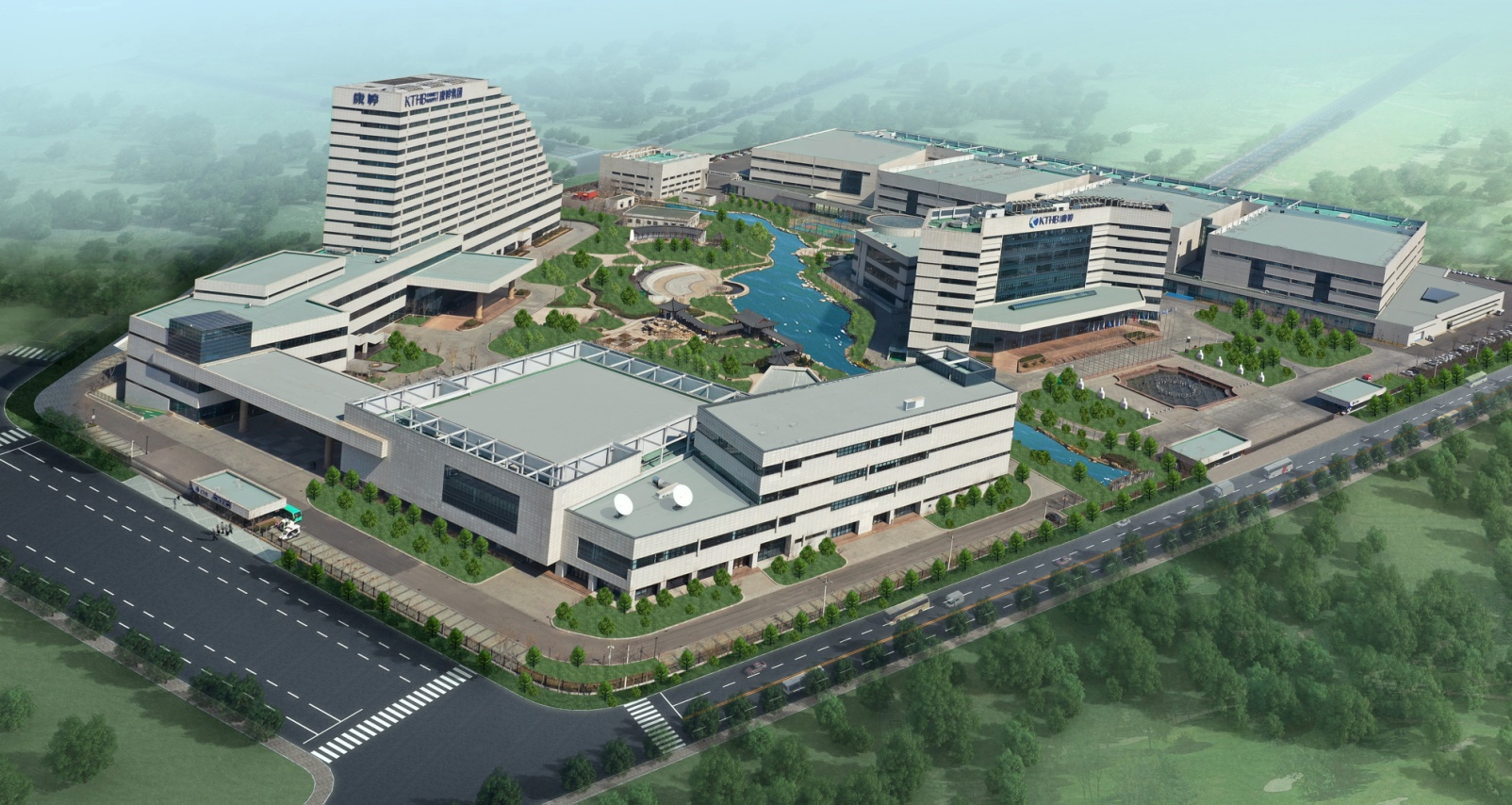 天津市康婷生物工程集团有限公司
天津康汇医疗科技股份有限公司
天津康汇医院
天津康汇医院
立足华北     面向全国    瞄准世界
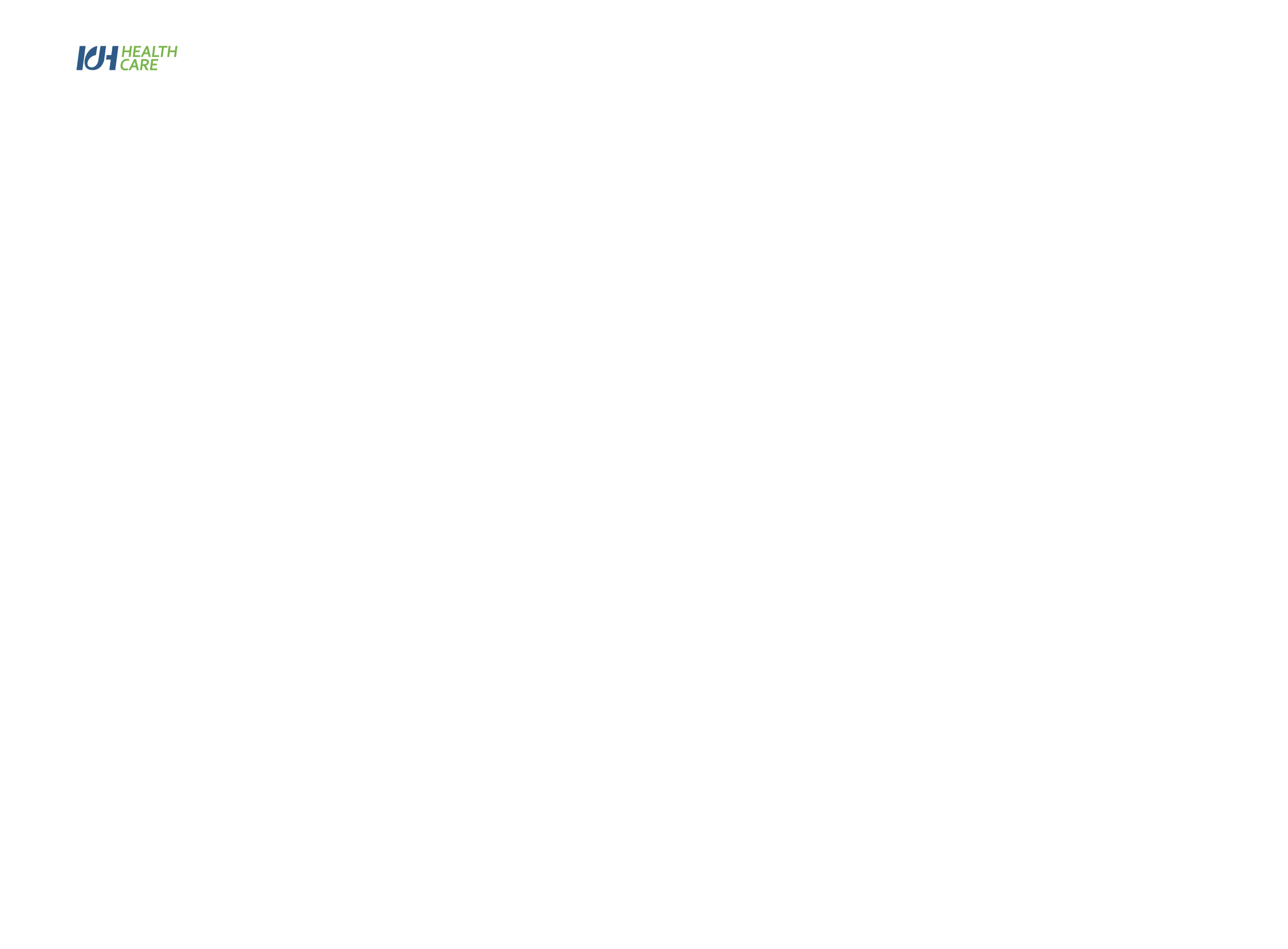 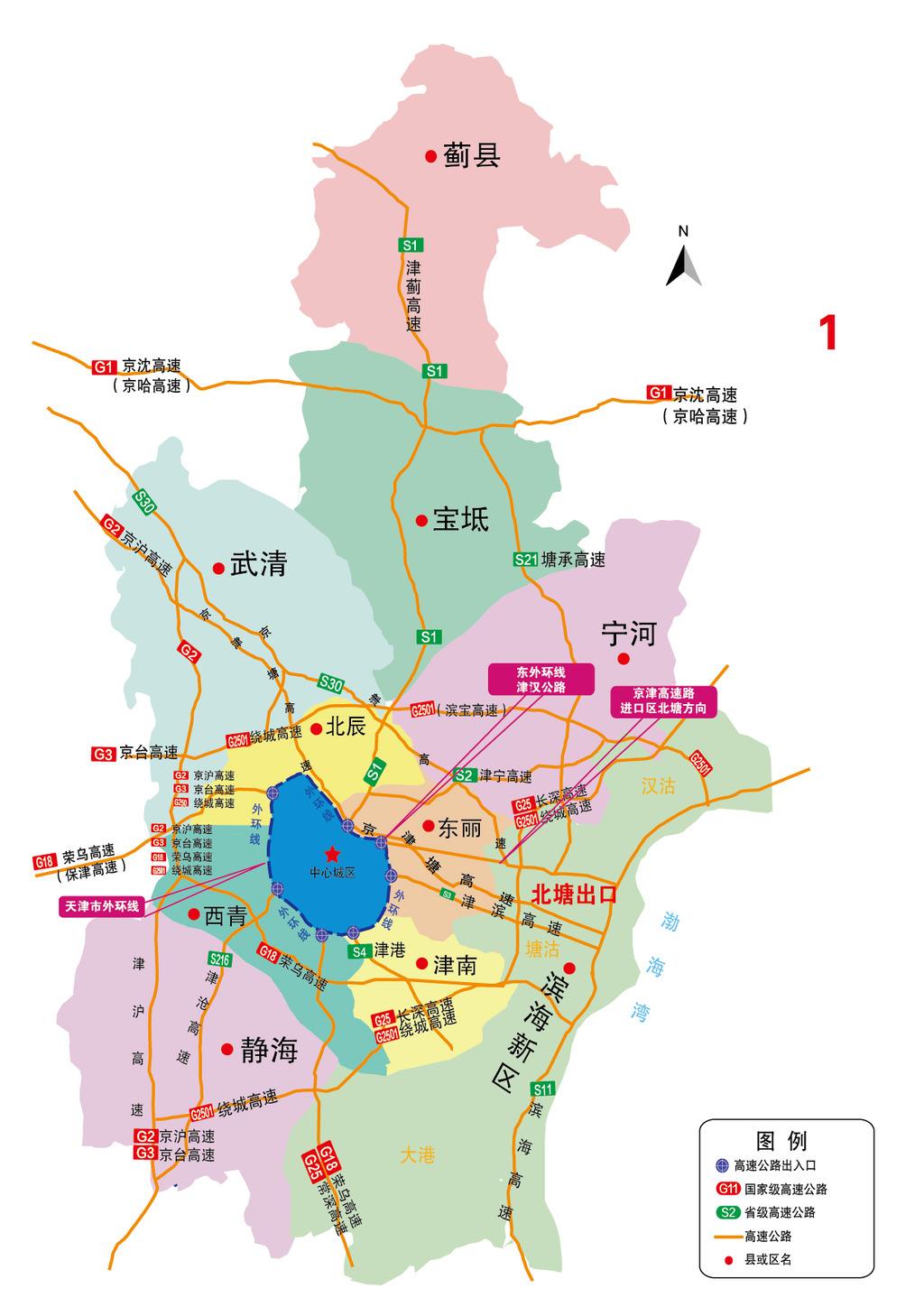 在天津市区的位置
医院为2019年天津市、西青区两级重点建设工程。位于西青区大寺镇国家级经济技术开发区，临近津南区、滨海新区（大港）、静海区。周围优质医疗资源缺乏。
天津康汇医院
坐标
天津康汇医院
立足华北     面向全国    瞄准世界
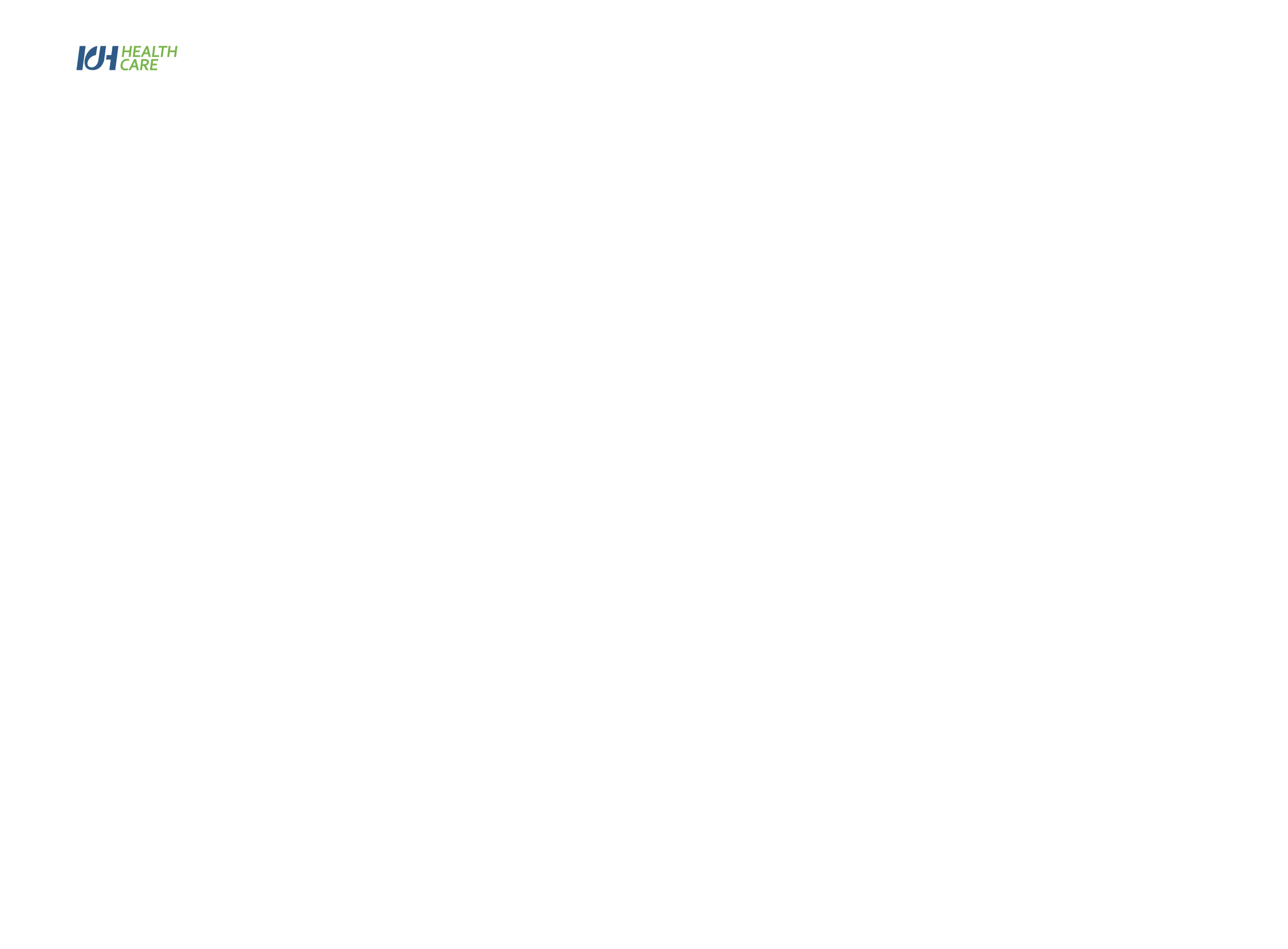 康汇医院工程进度
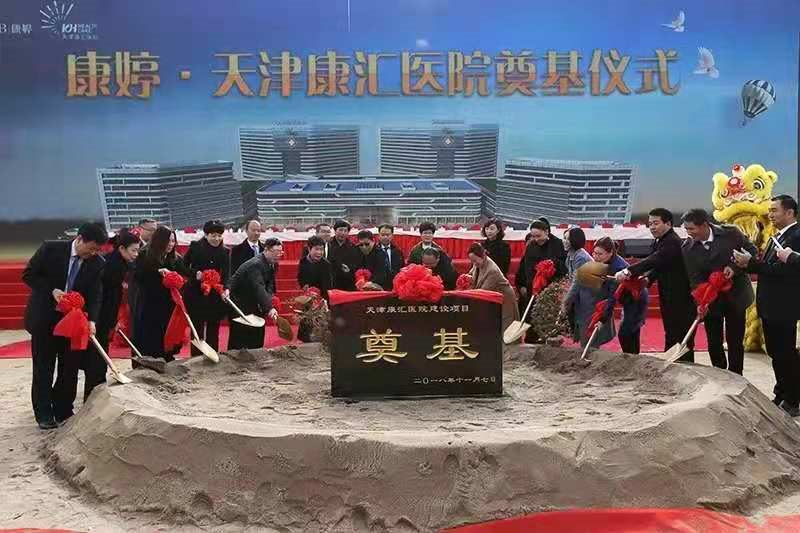 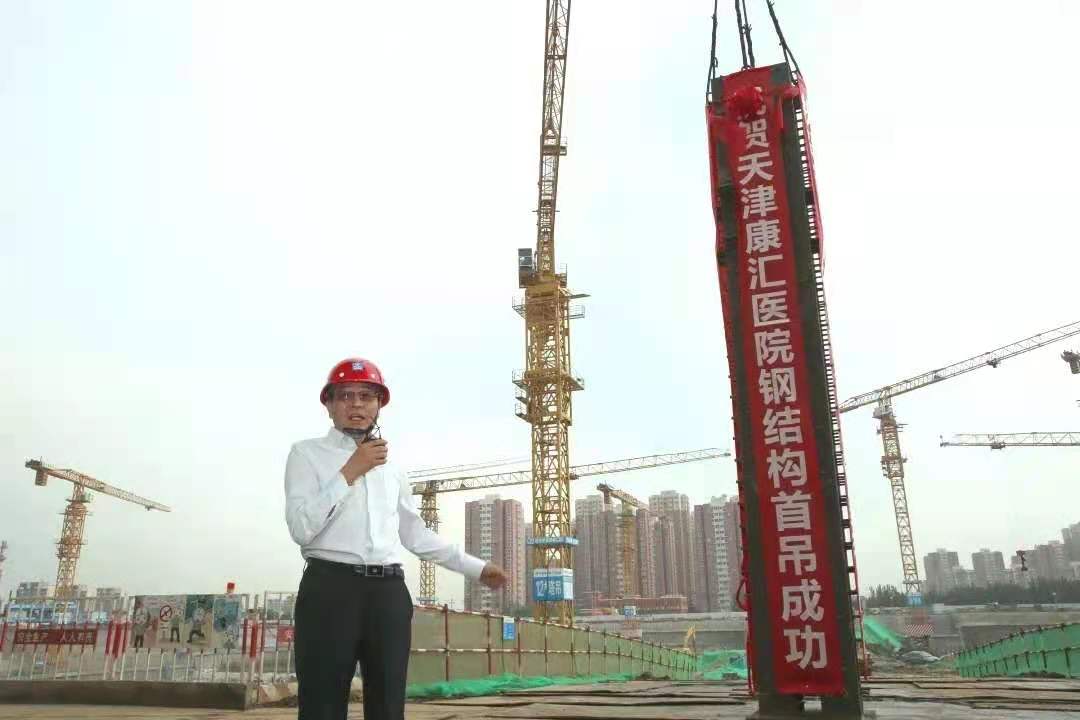 2018年11月奠基

2021年4月主体结构封顶

2022年9月工程主体竣工

2023年5-7月试营业
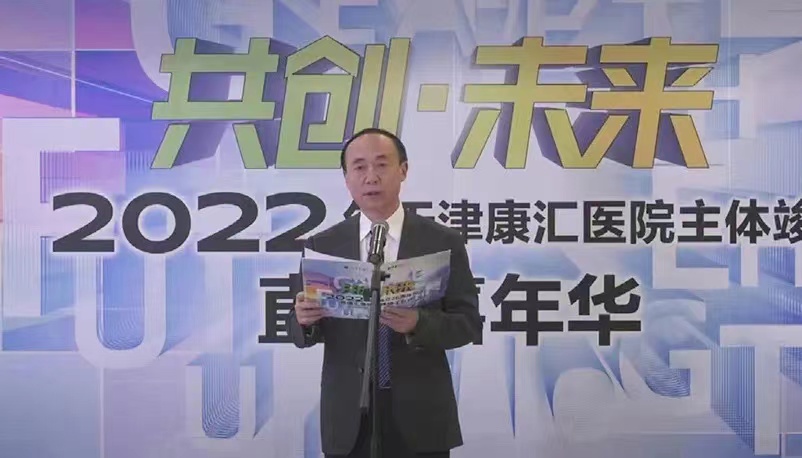 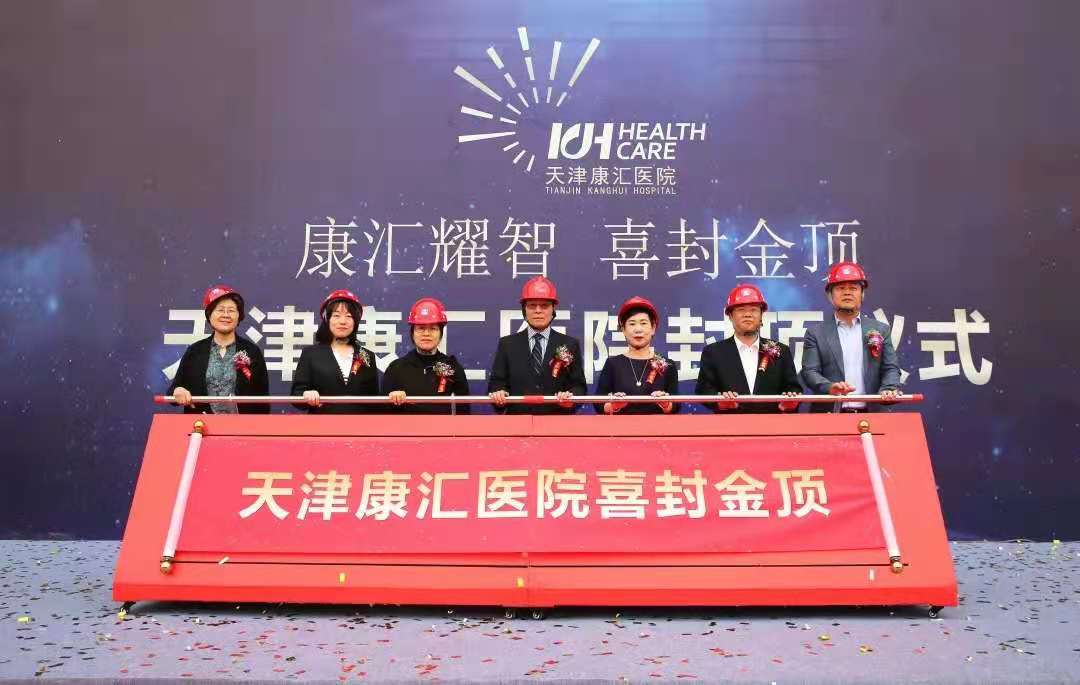 天津康汇医院
立足华北     面向全国    瞄准世界
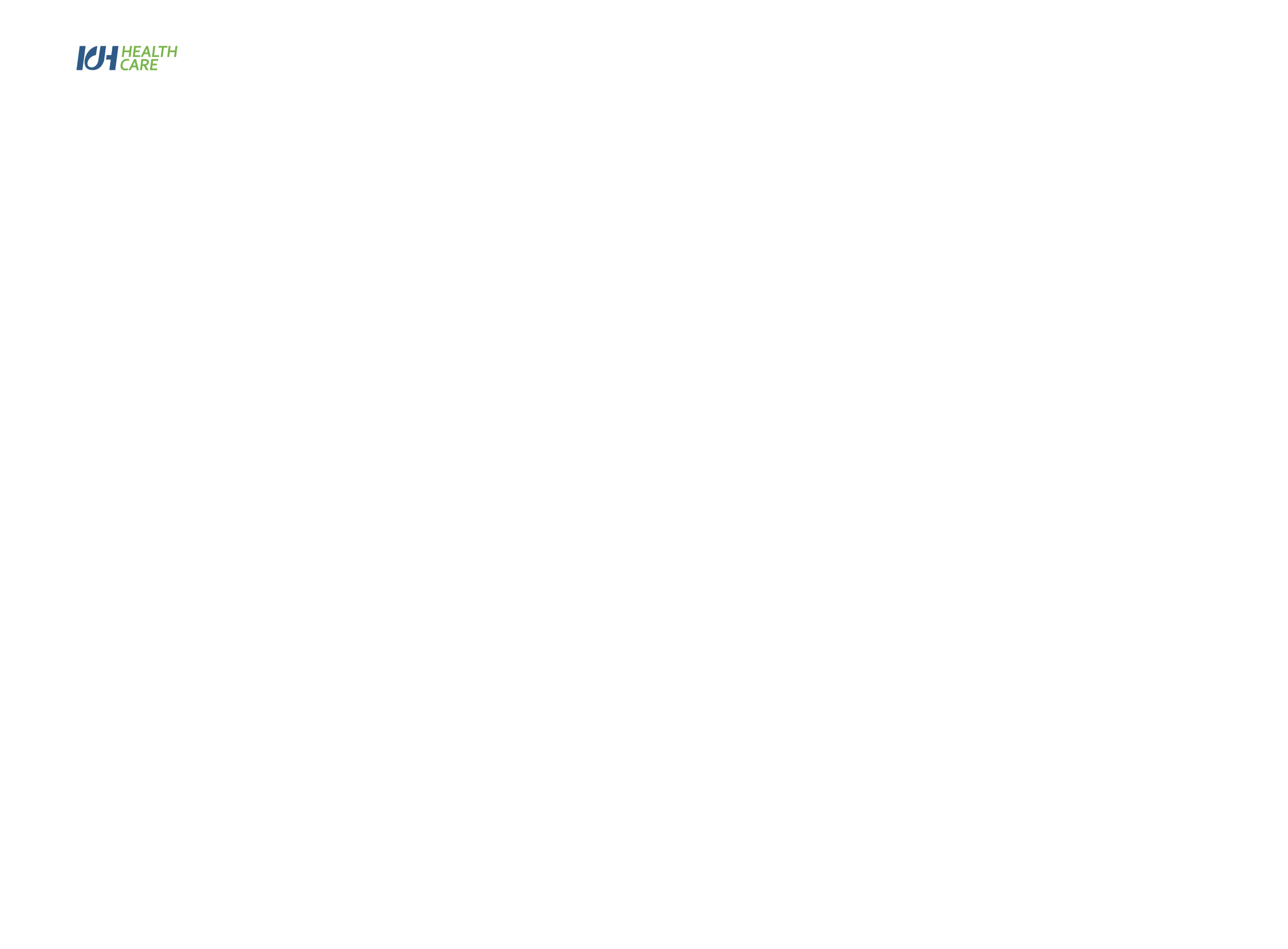 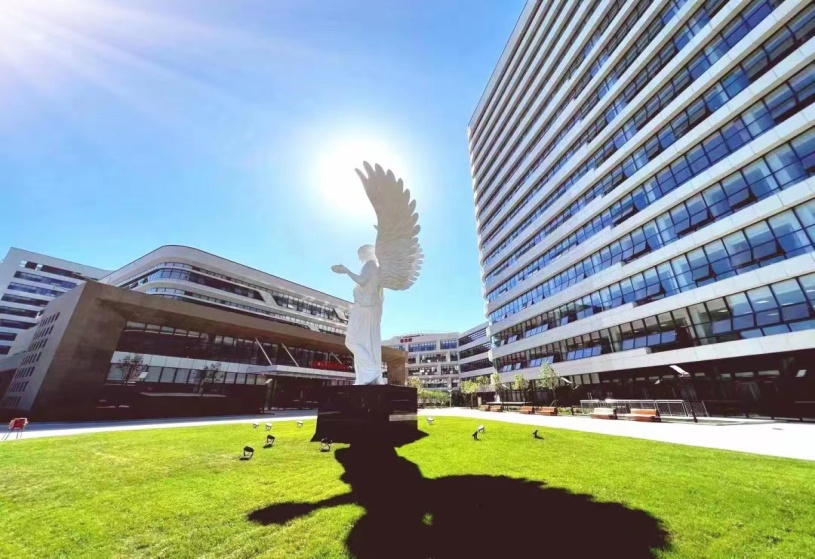 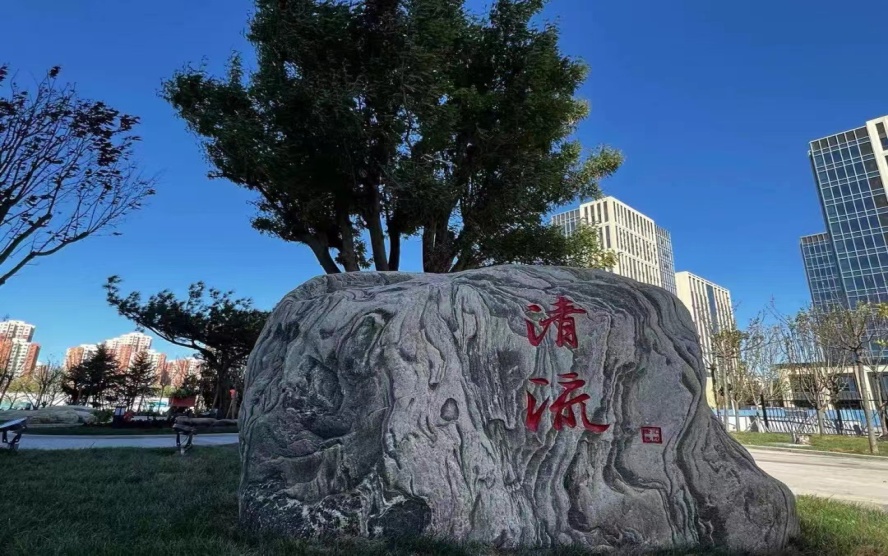 康汇医院竣工
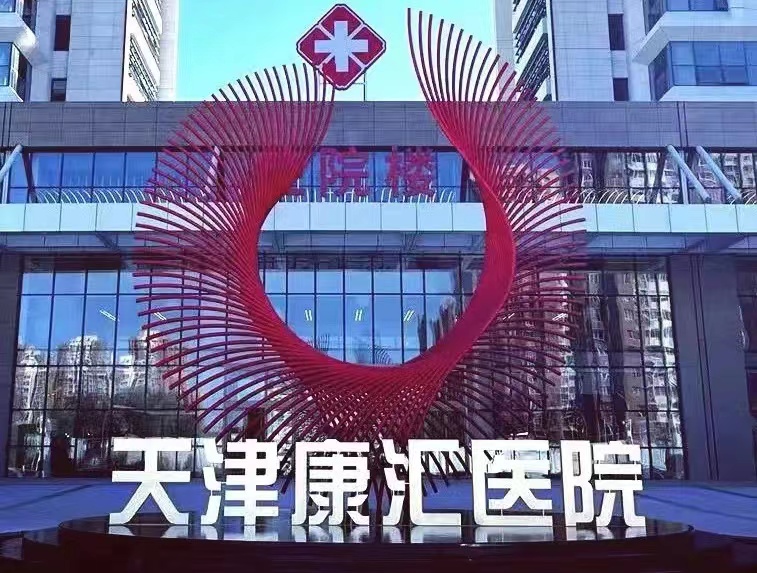 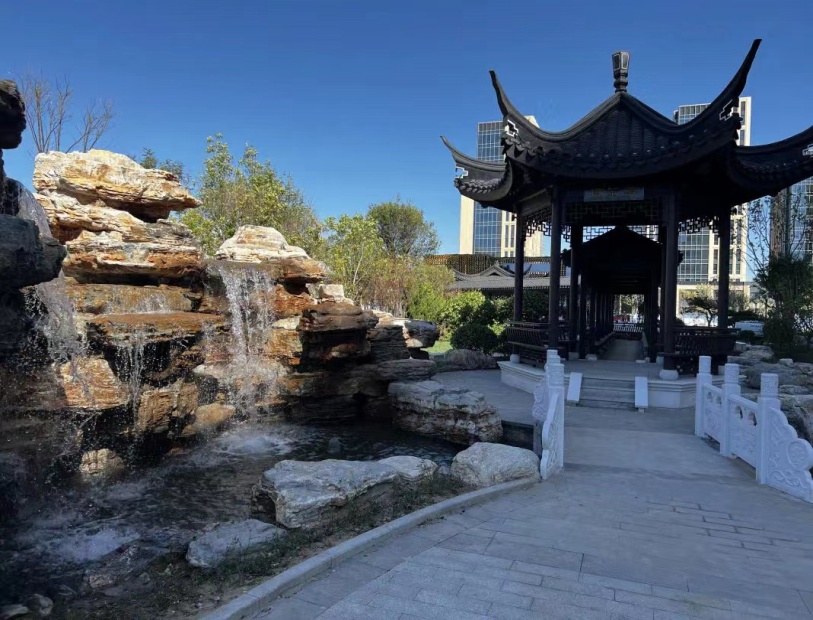 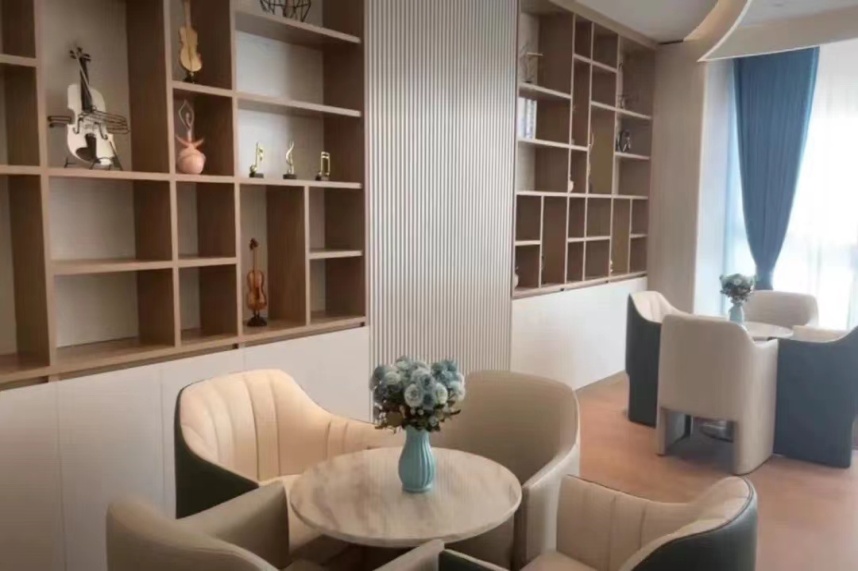 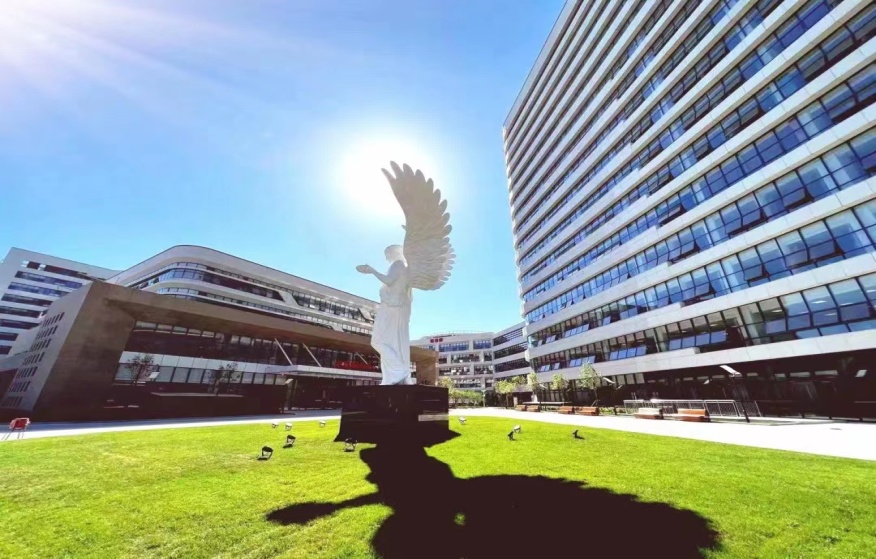 天津康汇医院
立足华北     面向全国    瞄准世界
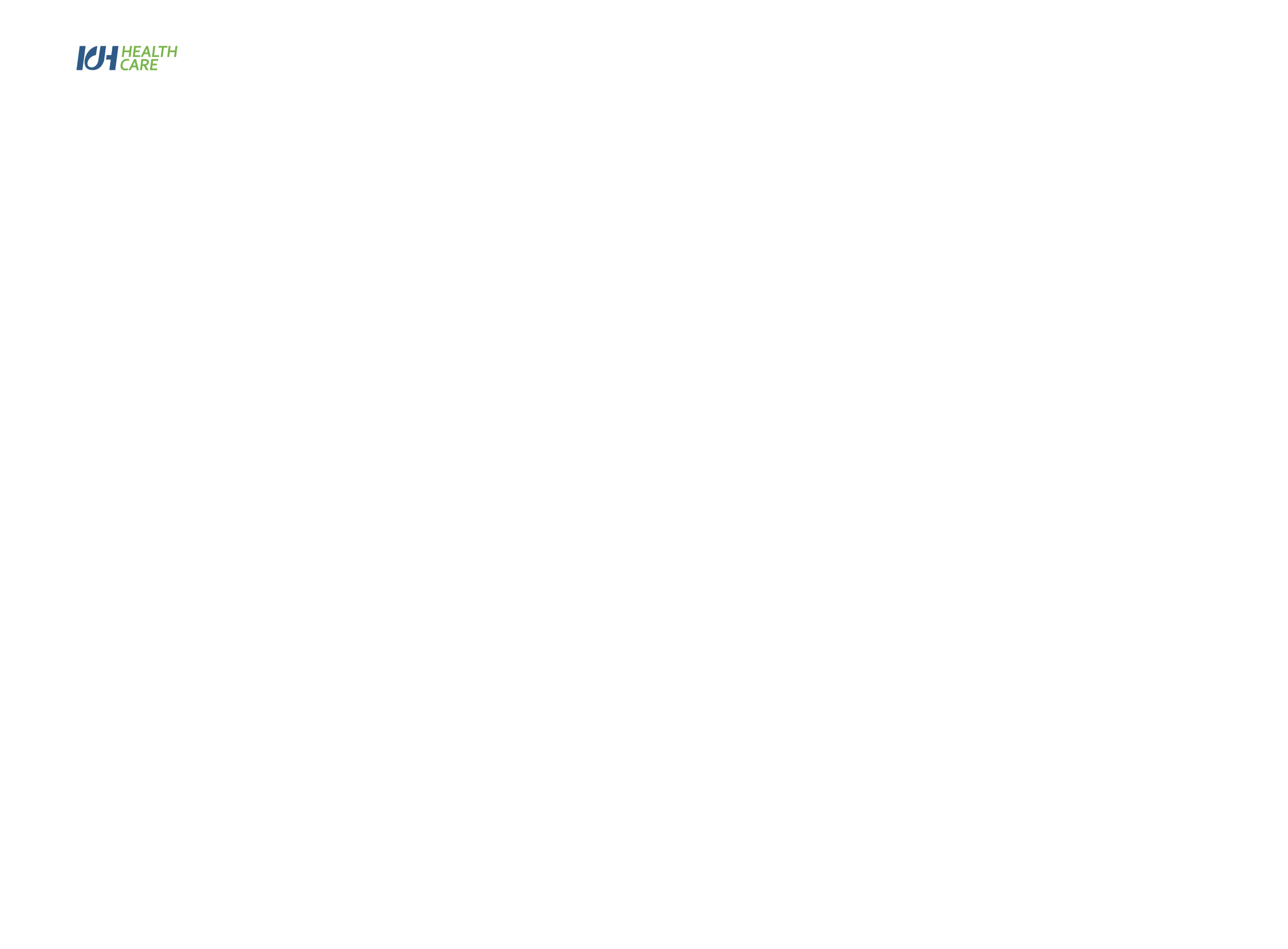 医院架构
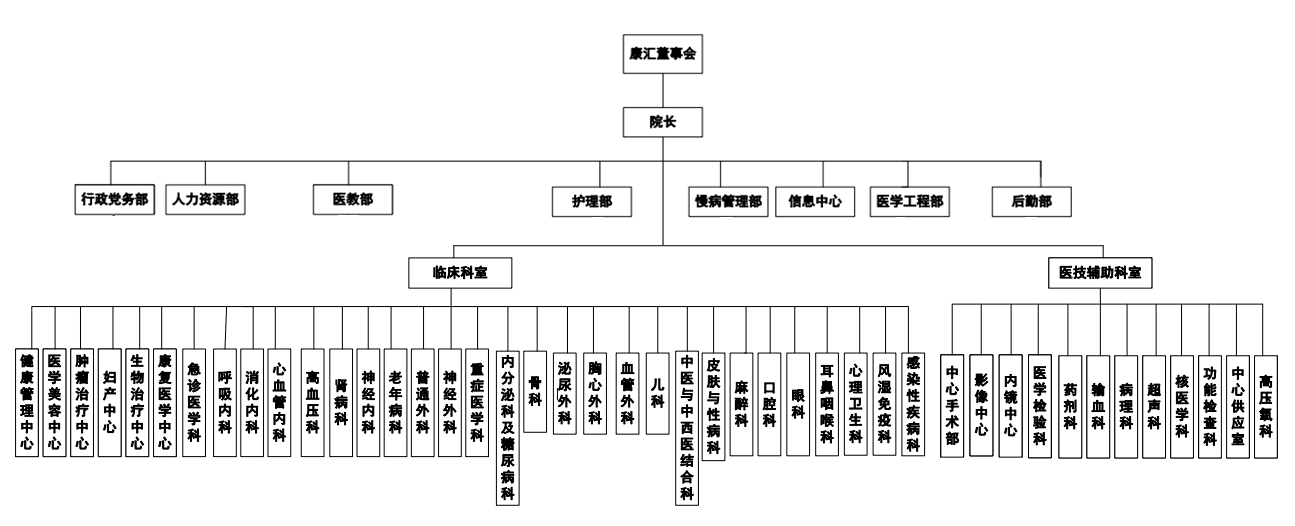 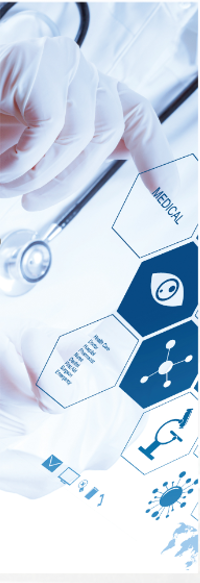 天津康汇医院
立足华北     面向全国    瞄准世界
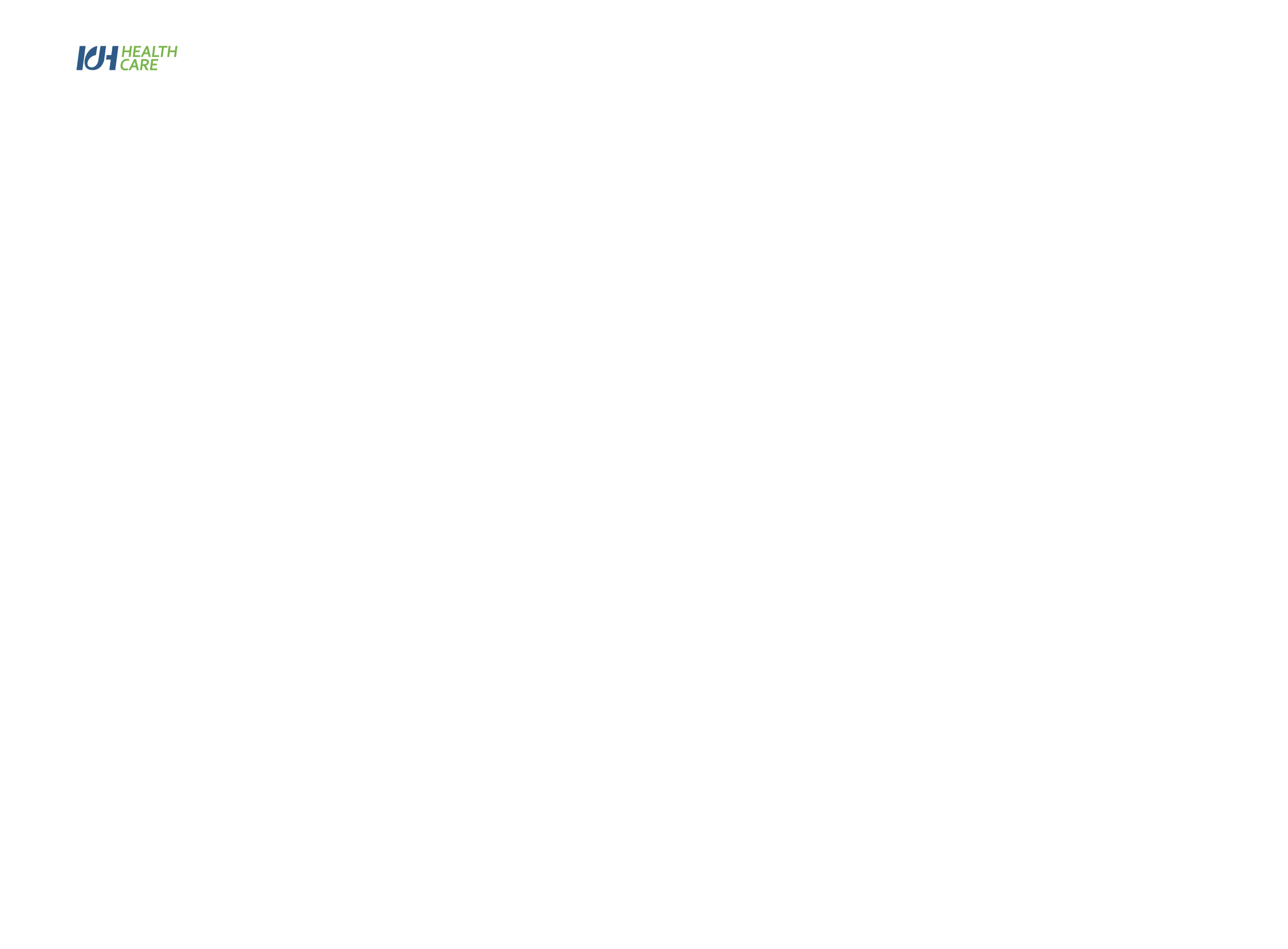 学科功能分布
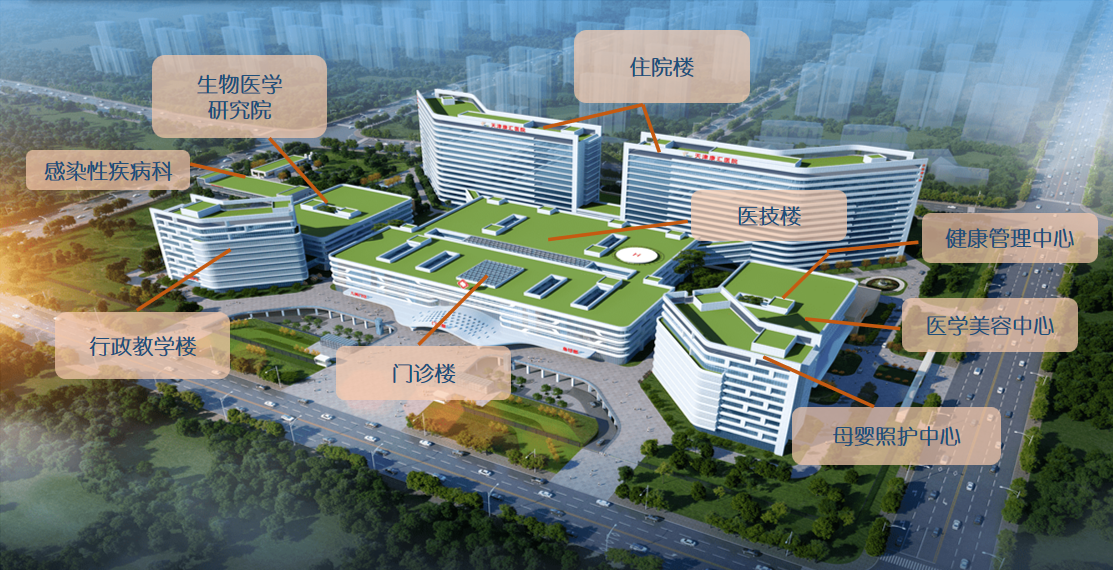 设置10余个临床重点专科，40余个临床专业科室
心血管、神经、肿瘤、妇产、医学美容、健康管理等学科中心
天津康汇医院
立足华北     面向全国    瞄准世界
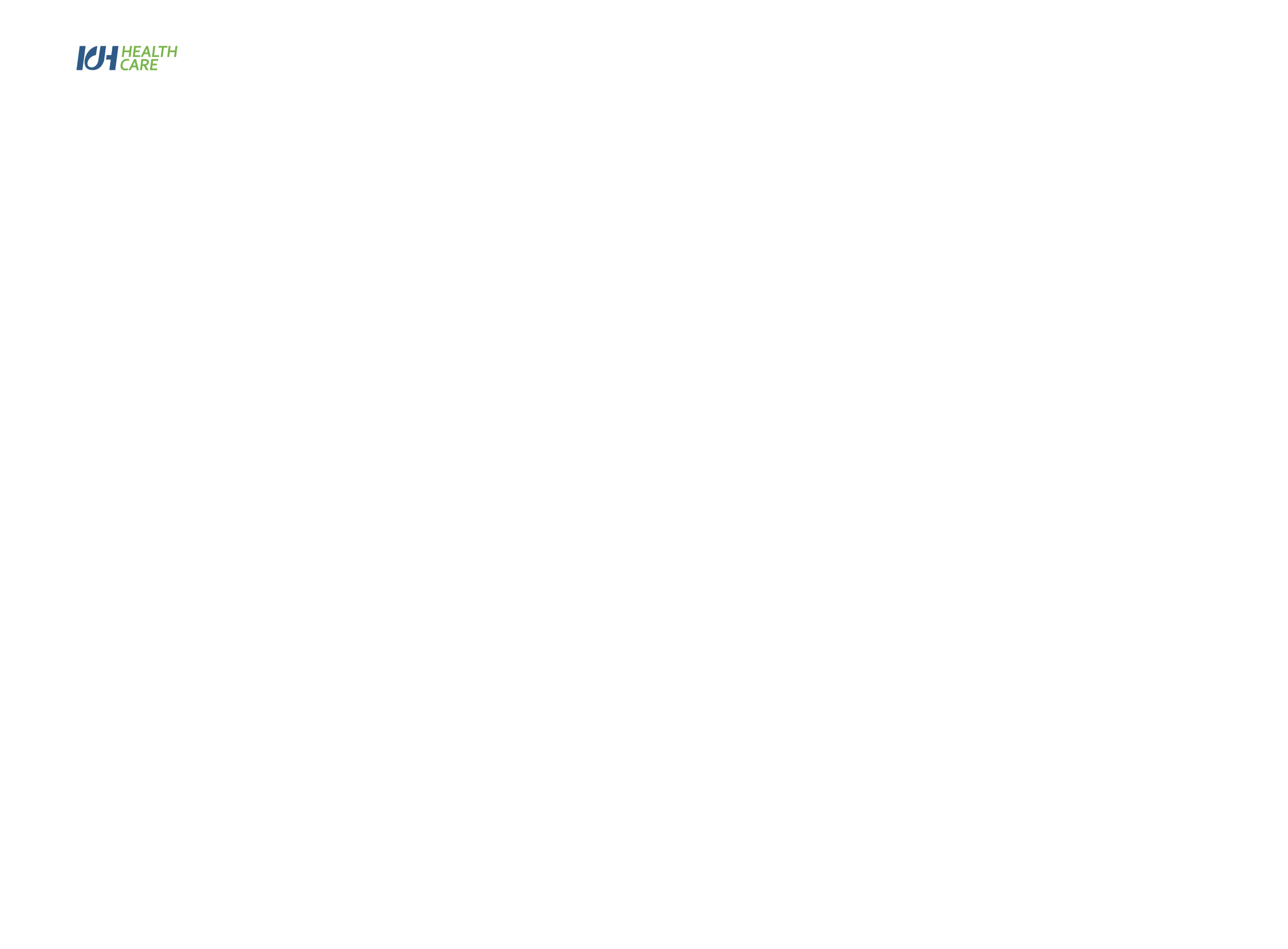 医疗设施设备
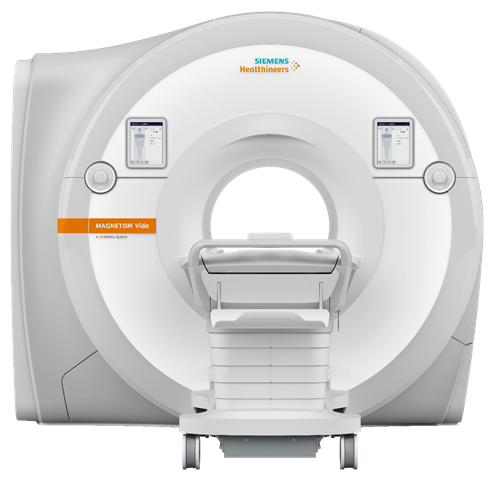 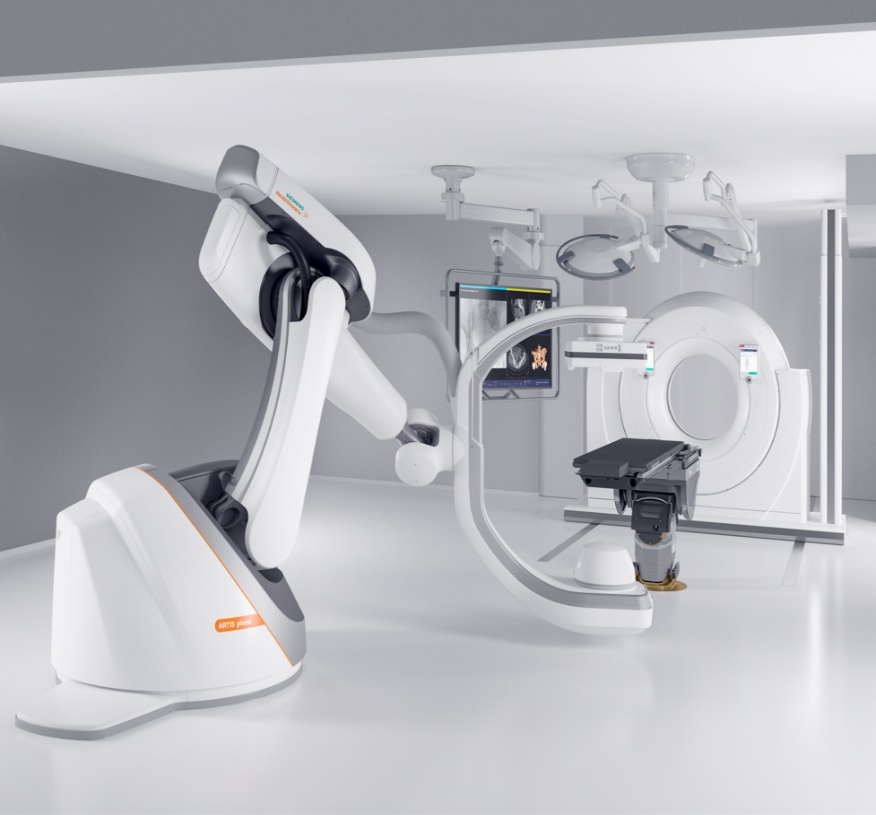 配置高端双源螺旋CT、3.0TMRI、手术机器人，数字减影血管造影机，数字化杂交手术室、高端超声检查仪、生化免疫检验流水线、ICU、CCU、NICU、EICU等设施设备；气动物流和AGV机器人为主干的智慧物流系统，智能药品、耗材管理发放系统。
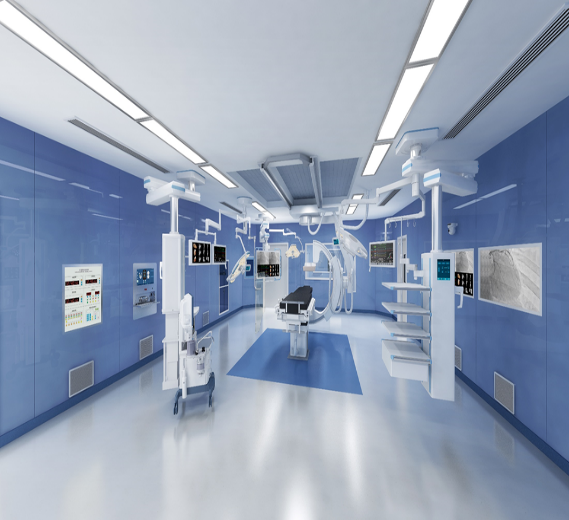 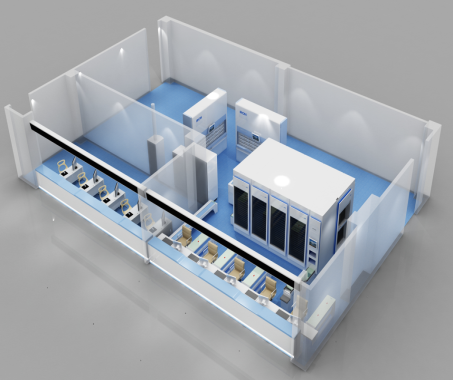 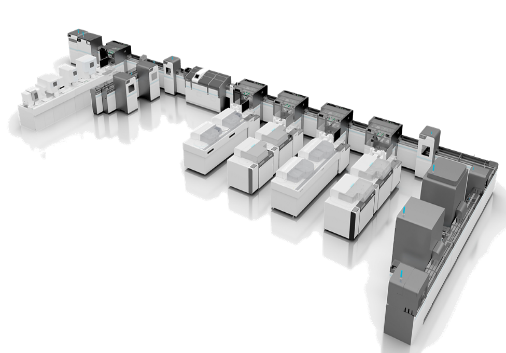 天津康汇医院
立足华北     面向全国    瞄准世界
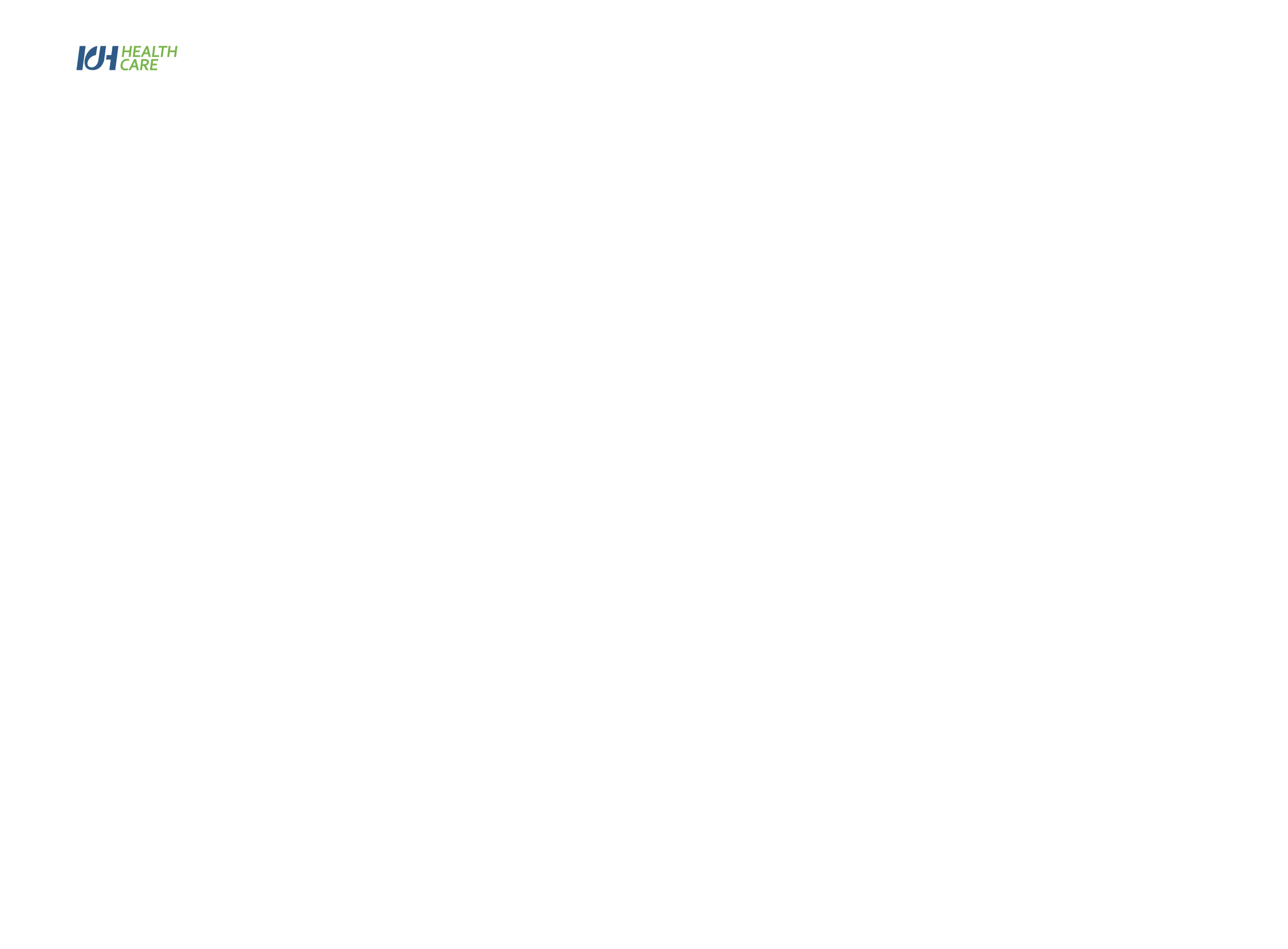 一站式服务中心理念及实践
简化就医流程
提升服务体验
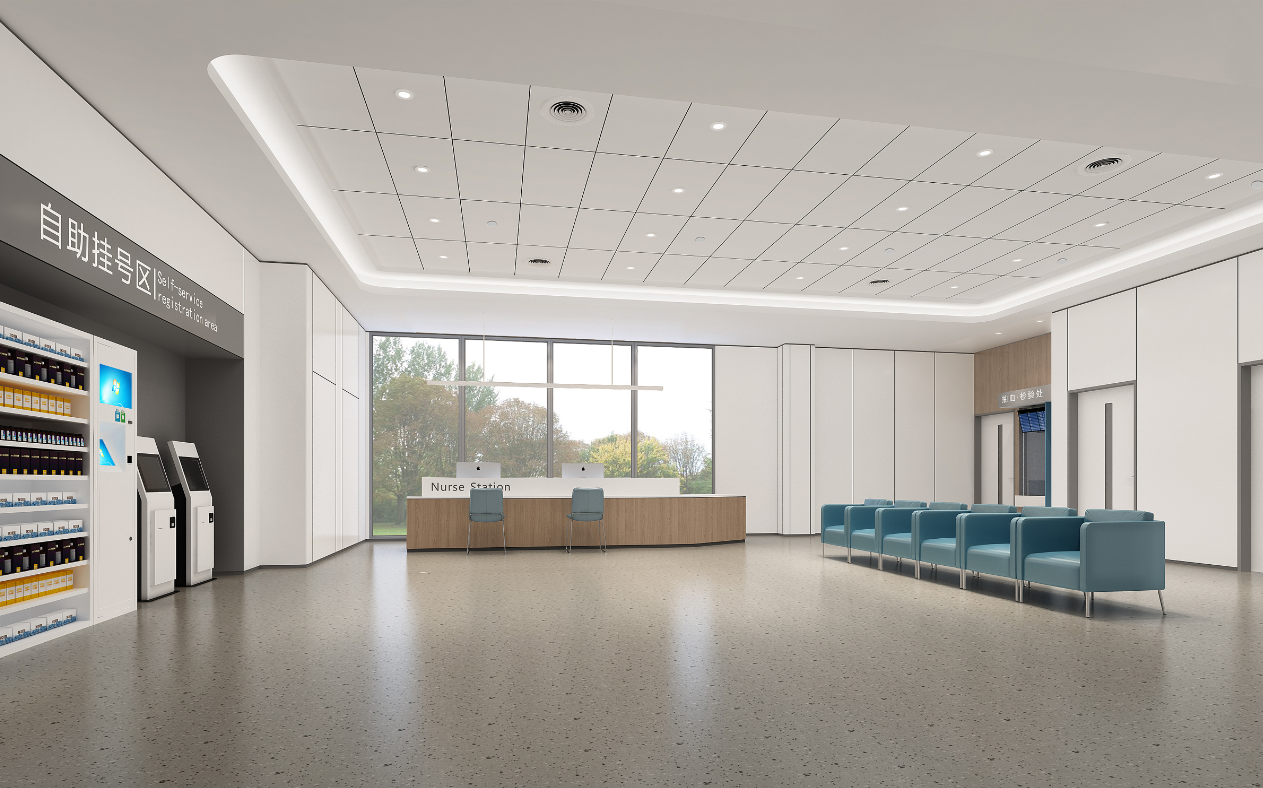 天津康汇医院
立足华北     面向全国    瞄准世界
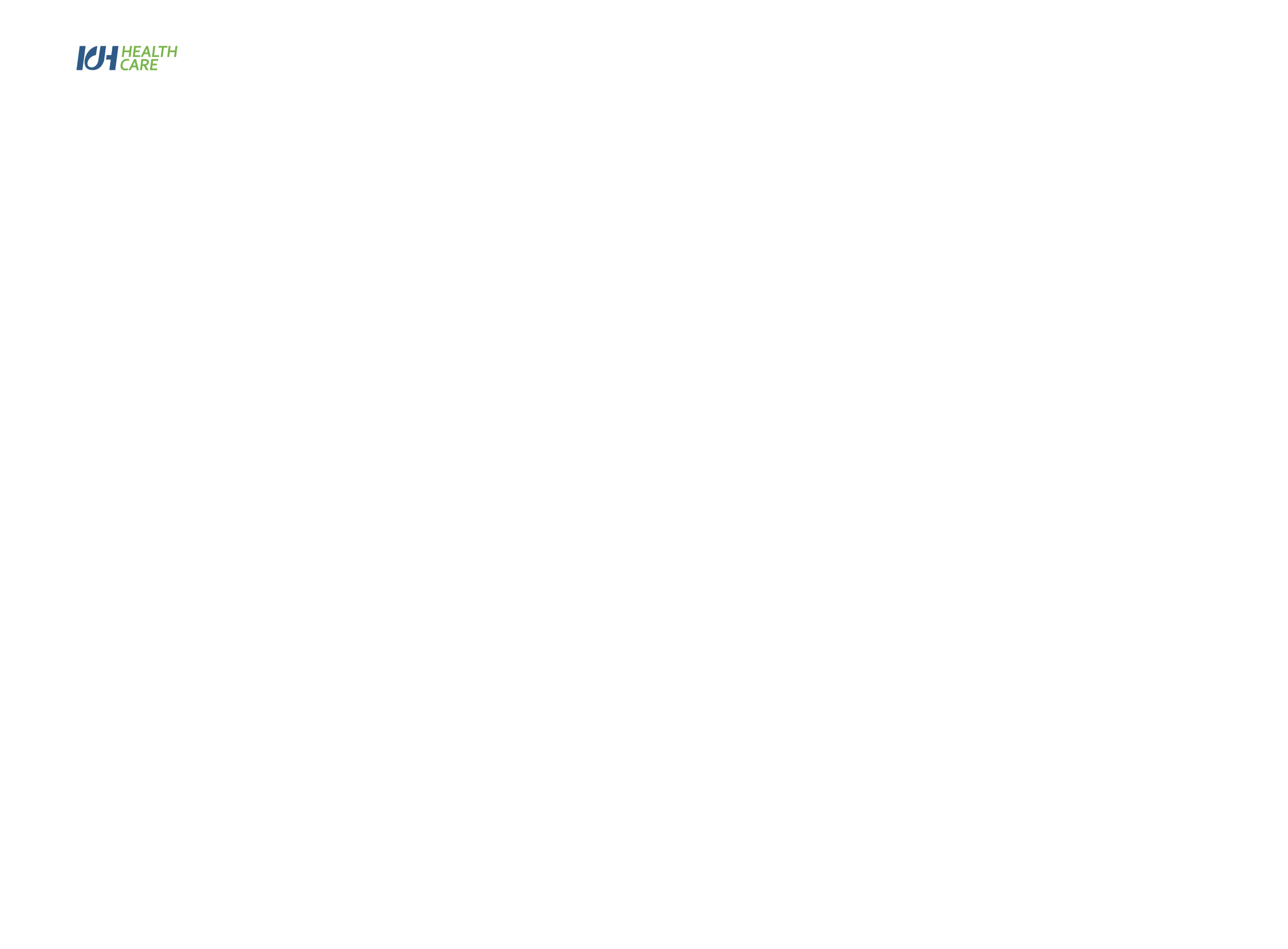 智慧医院
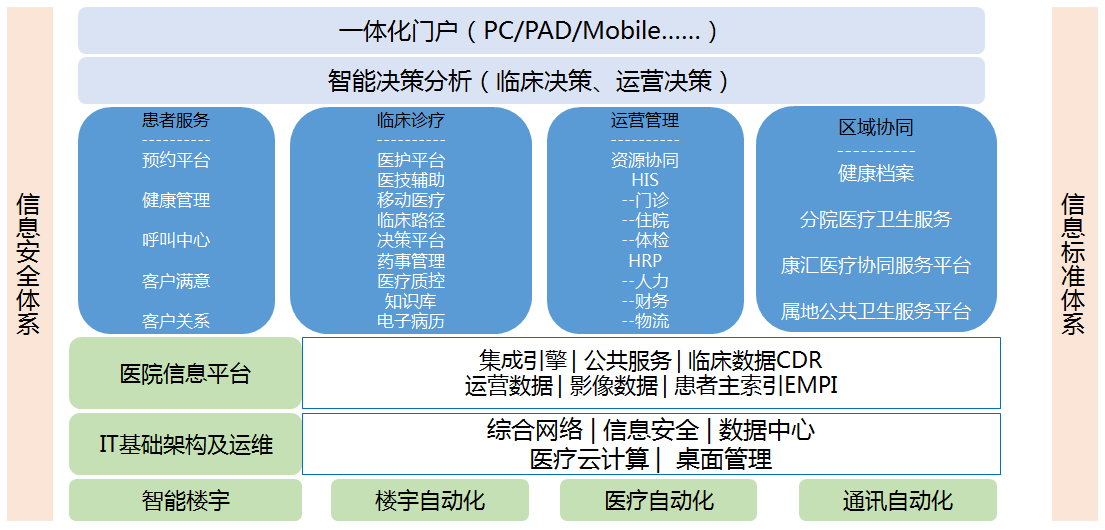 天津康汇医院
立足华北     面向全国    瞄准世界
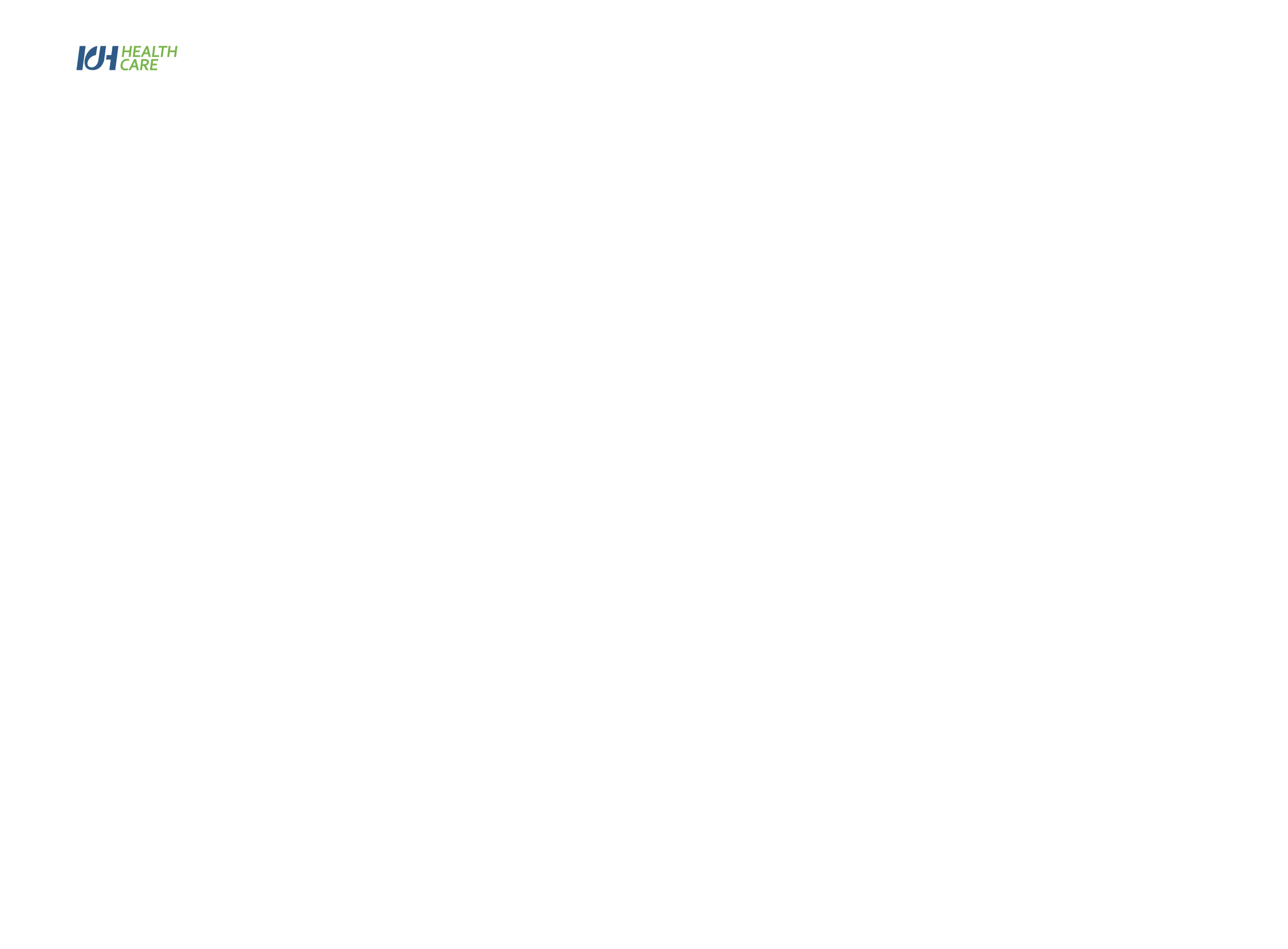 智能物流
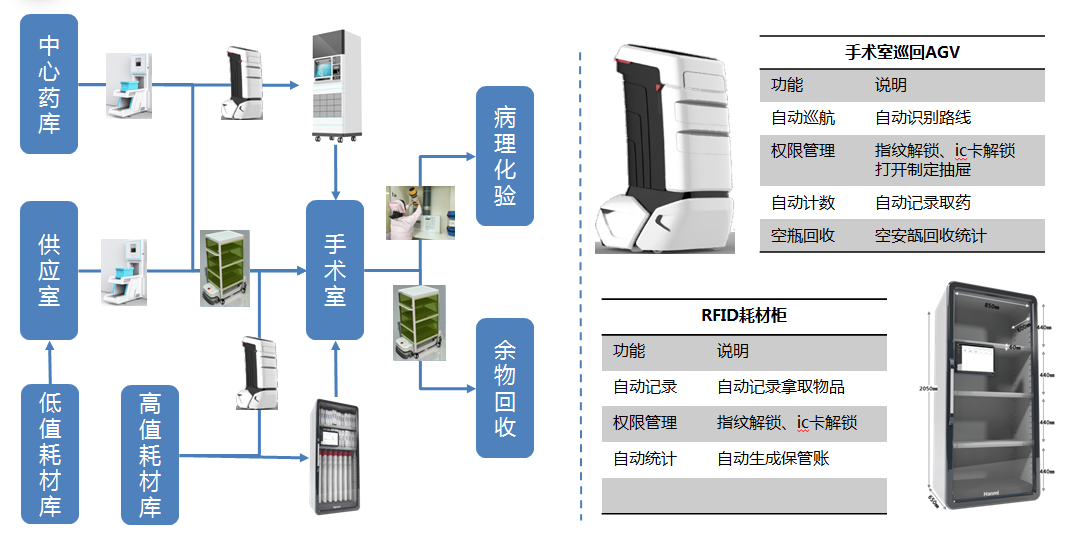 天津康汇医院
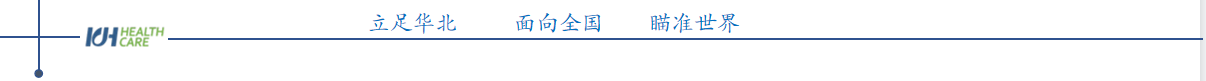 01
02
03
04
医教研一体，提供专业晋升平台
制定有竞争力的薪酬与绩效奖励制度
设计合伙制股权架构
一流后勤保障服务
为员工和专家提供
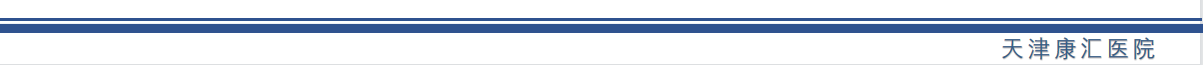 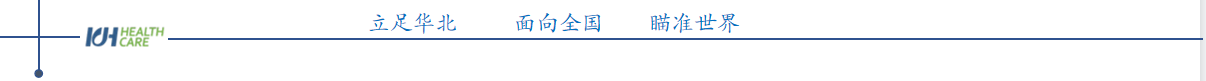 康汇健身中心
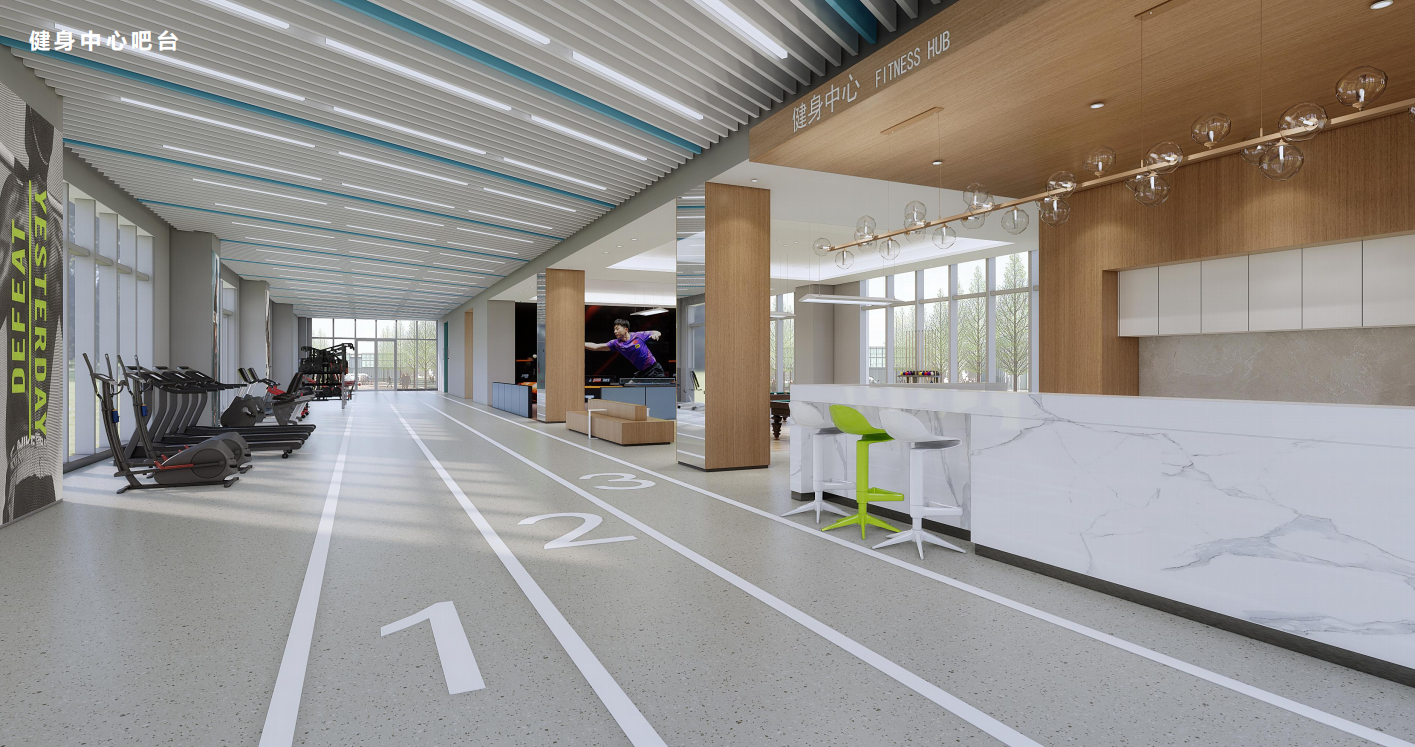 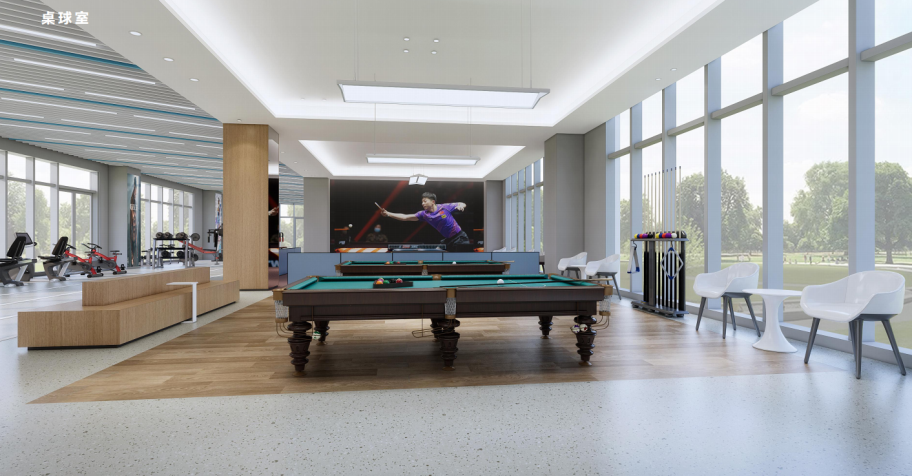 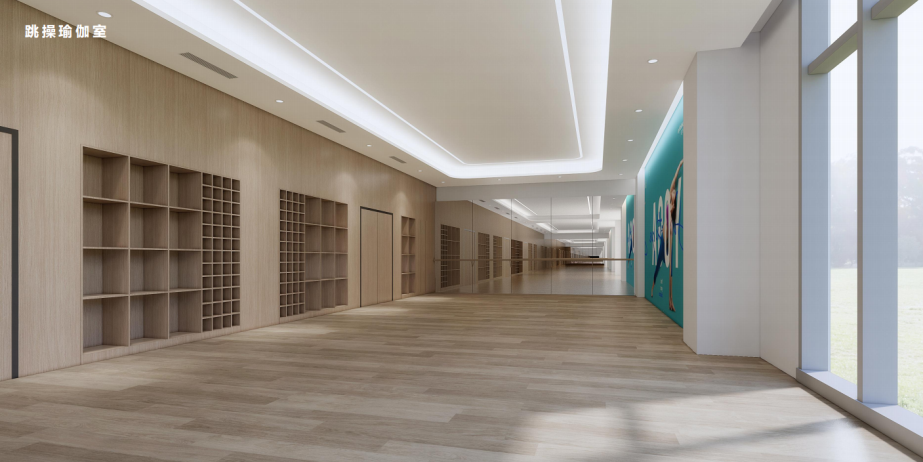 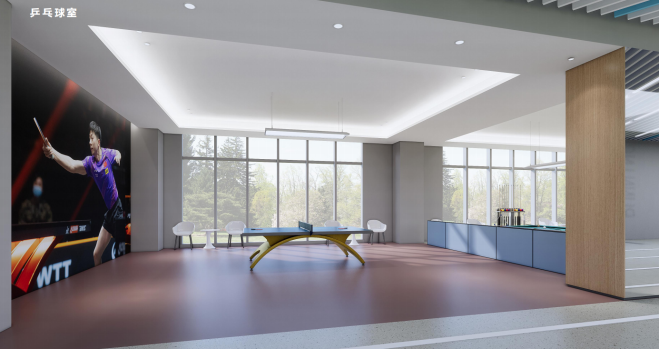 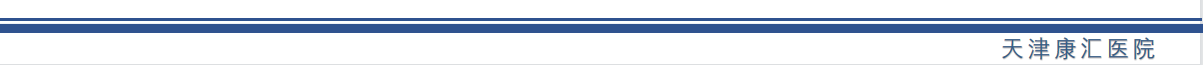 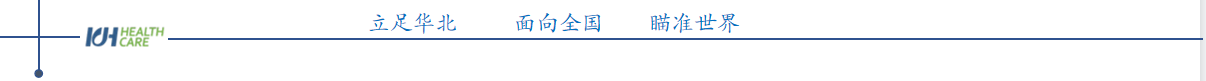 康汇技能培训中心
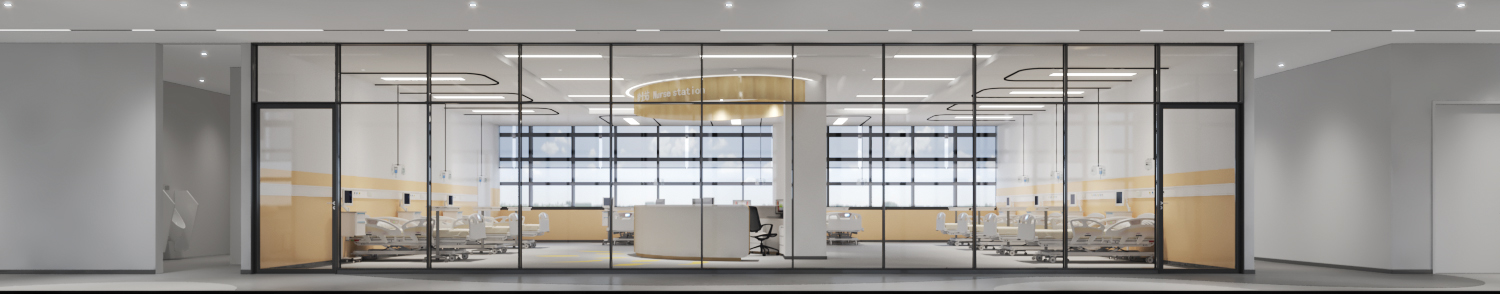 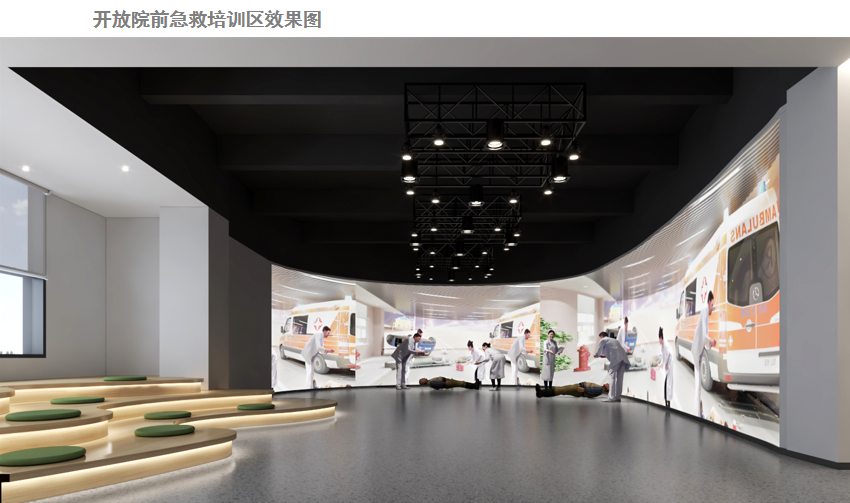 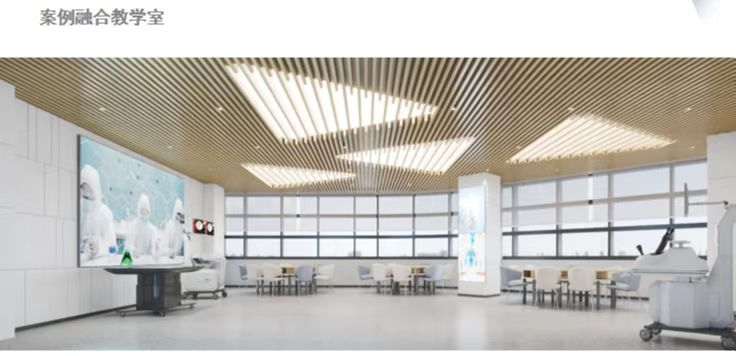 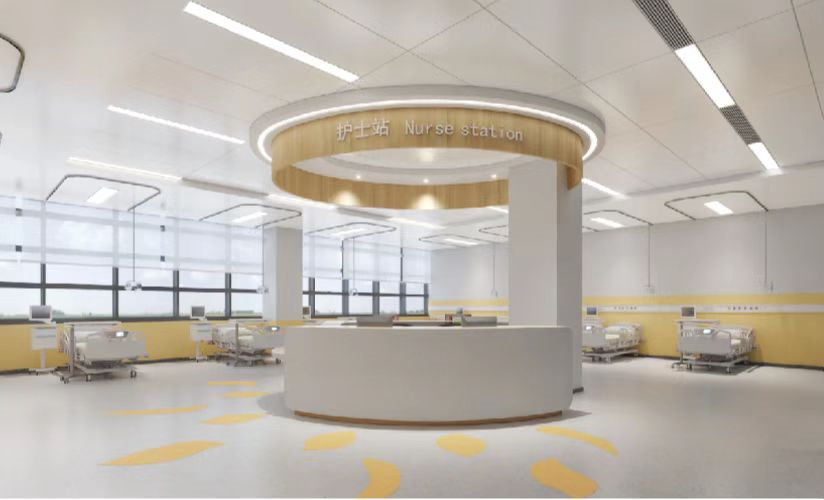 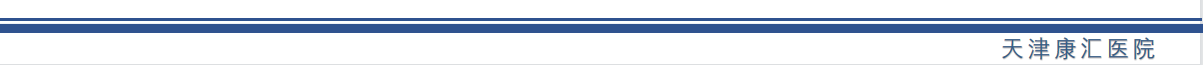 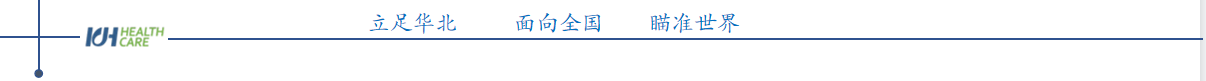 康汇商业街
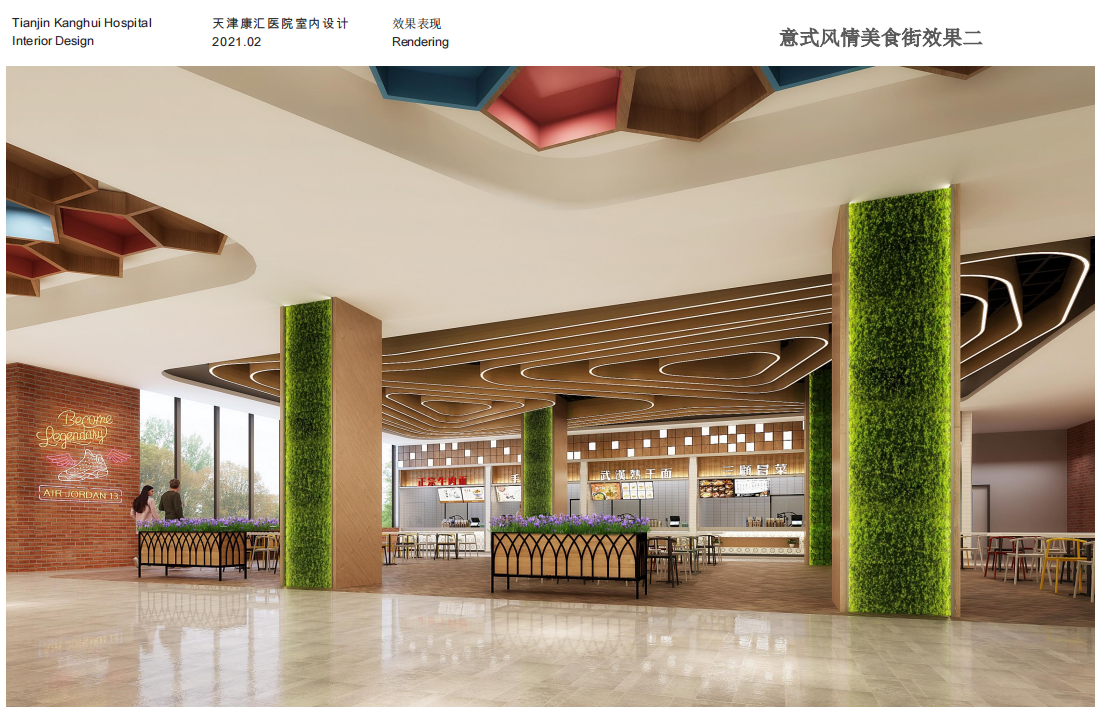 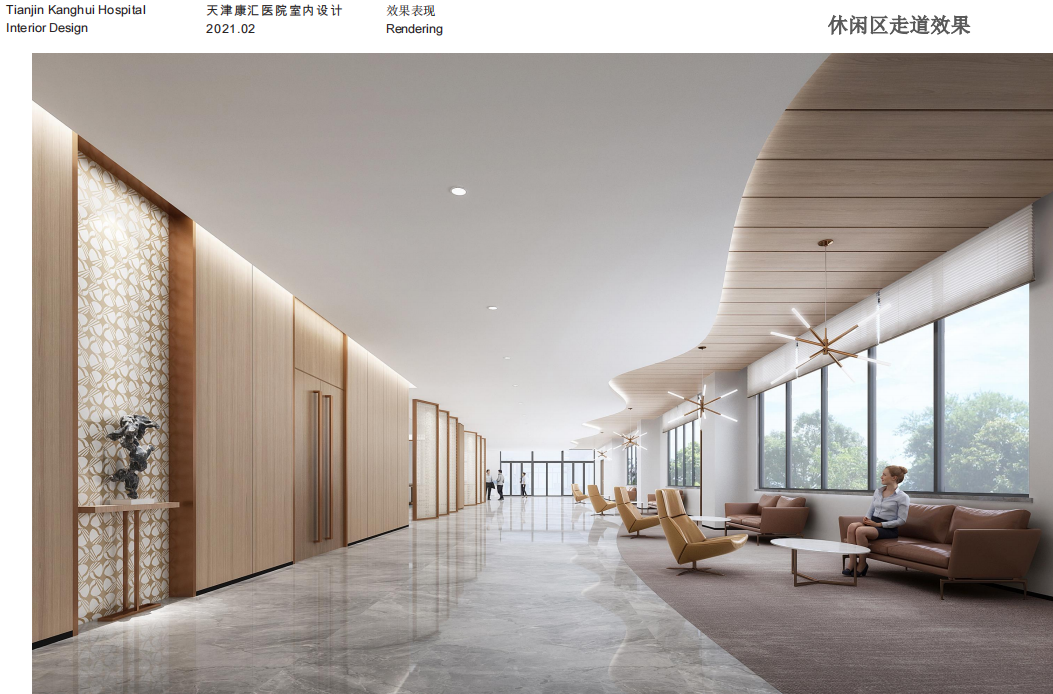 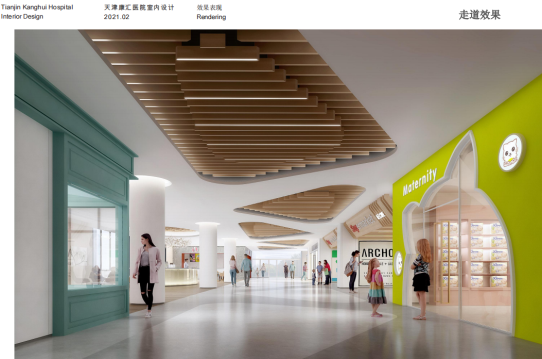 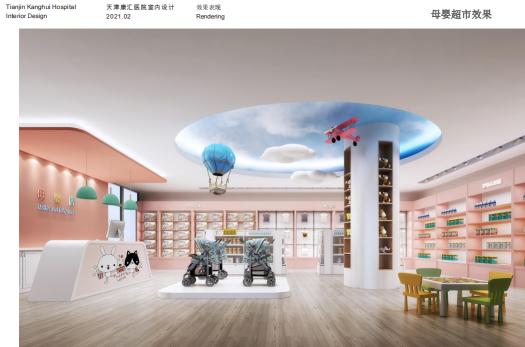 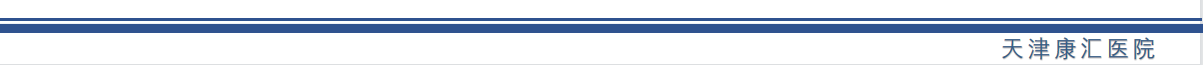 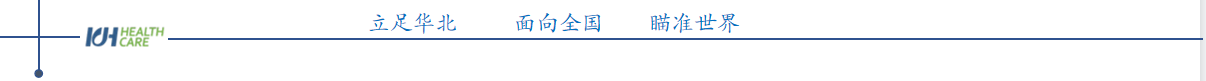 教育、食宿一体化
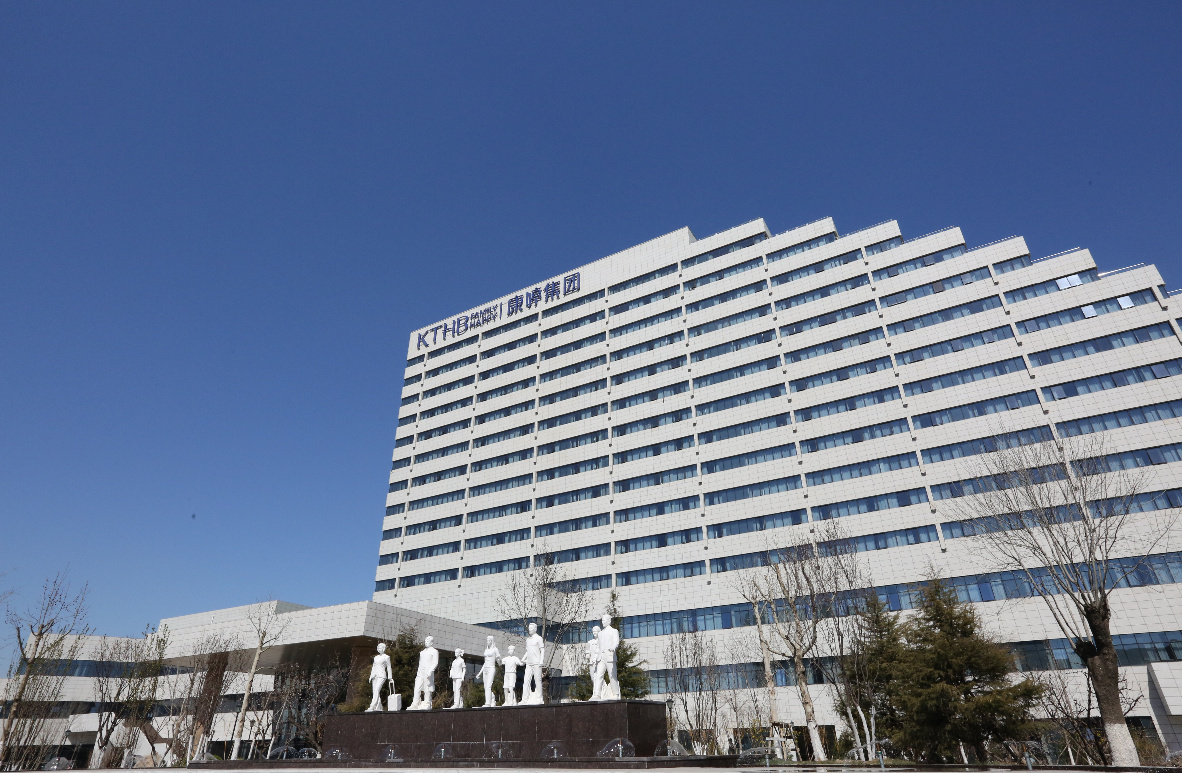 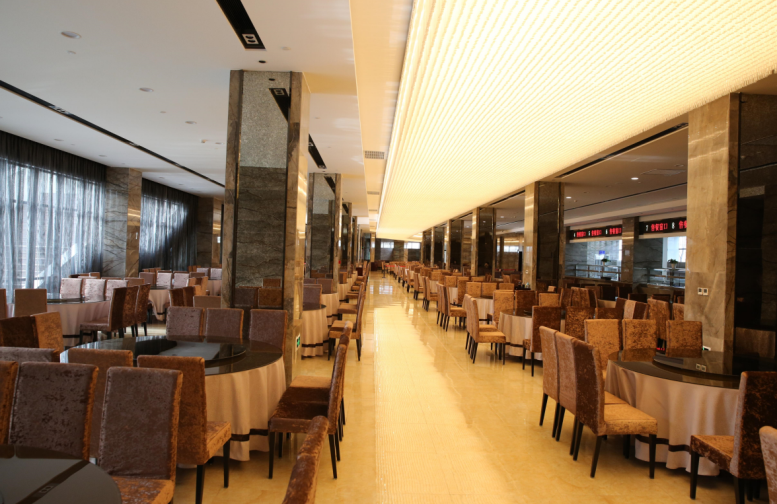 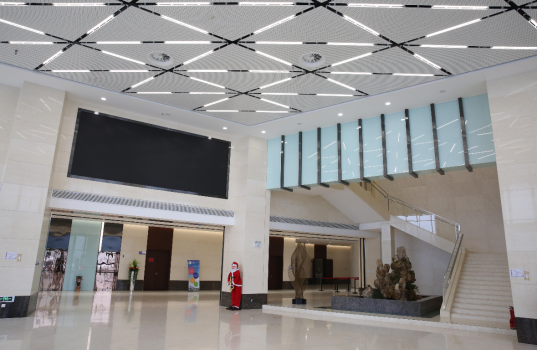 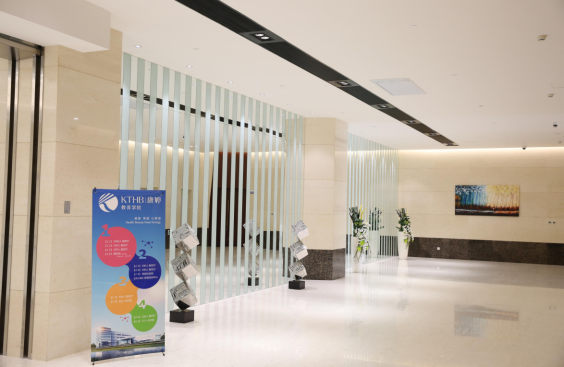 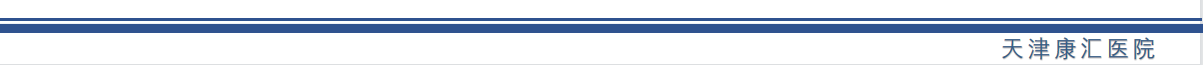 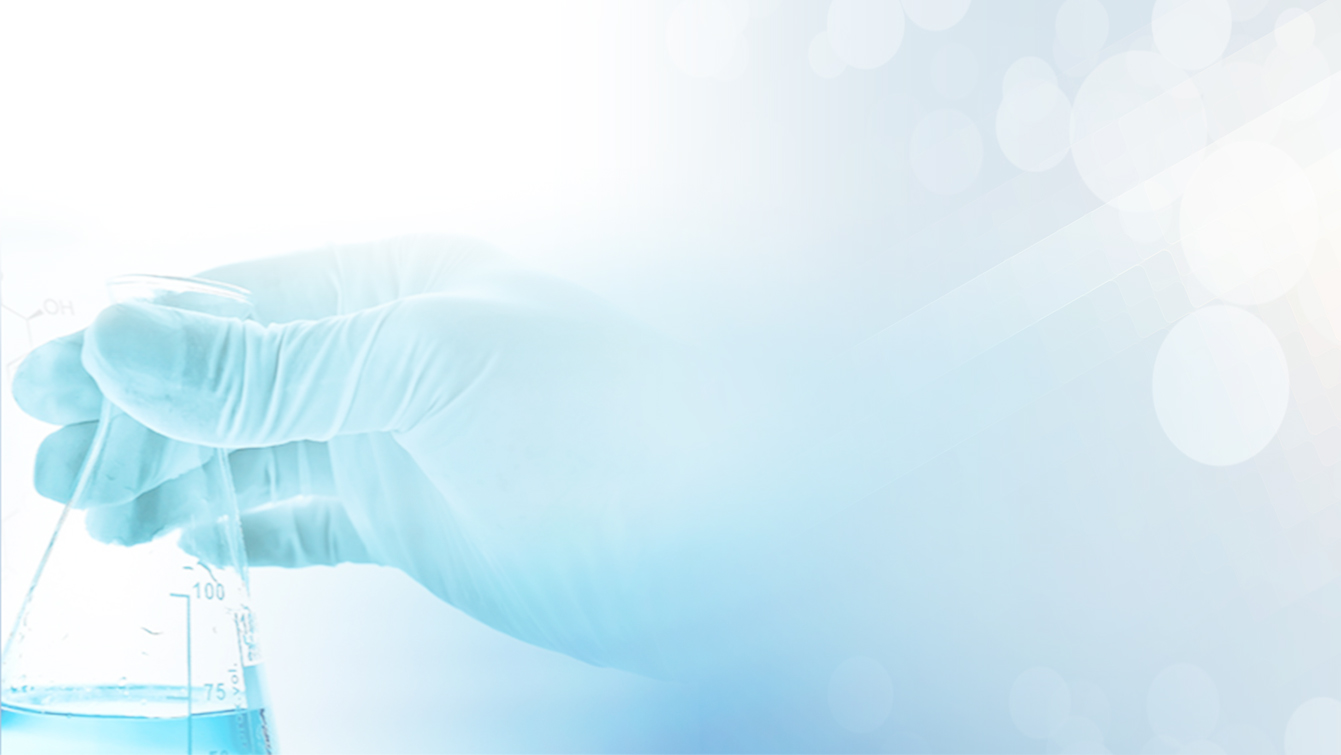 END
欢迎有识之士
加入天津康汇医院
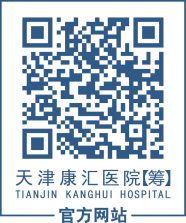 电话：022-83961176
           赵老师 13920807111
           秦老师 18522097008；
邮箱：tjkhyy@126.com；
网址：www.tjkhhospital.com；
筹建处地址：天津市西青区新兴产业园赛达南道9号。